Vznik a vývoj církevních knihoven
Církevní knihovny
1. Knihovny se etablovaly u významných církevních institucí
 – kláštery ve Fuldě, Reichenau, Hildesheimu, St. Gallen, Kolíně nad Rýnem, Trevíru, Echternachu a Salcburku, Bobbiu, Vivariu, Monte Cassinu 
-  kapituly u významných zejm. biskupských a arcibiskupských sídel
Církevní knihovny
Prameny poznání nejstarších knihoven:
 – výpůjční a majetkově evidenční seznamy (v západní Evropě od 8. stol., u nás od 13. stol., běžné od 14. stol.)
Vlastní dochované rukopisy a rukopisné soubory

Primárně knihy „užitné“ – pro liturgii, pastorační činnost, ekonomickou správu instituce nebo administrativu
Církevní knihovny
Obsahy knihoven:
Liturgické rukopisy 
Patristická literatura 
Díla světského obsahu 

Od 12. století přibývá 
Oddíl věnující se kanonickému právu

Knihy pro hospodářskou a administrativní činnost primárně součástí kanceláře, posléze archivu
Církevní knihovny
Čechy a Morava: 

Knihovny kapitul v Praze, Olomouci a Brně 

Praha – metropolitní kapitula sv. Víta a kapitula na Vyšehradě 
Olomouc – větší výbava rukopisů z doby biskupa J. Zdíka (pol. 12 . stol.)
Brno – Významnější rukopisná sbírka spíše než u kapituly doložena u kostela sv. Jakuba
Církevní knihovny
Klášterní knihovny
Břevnov
Strahov
Plasy
Sázava
Teplá
Vyšší Brod
Podlažice
Hradisko u Olomouce
Opatovice nad Labem
Brno – augustiniáni, cisterciačky, kapucíni, minorité

Znojmo – dominikáni, kapucíni
Dačice
Moravská Třebová
Nová Říše
Žďár nad Sázavou
Velehrad
Předklášteří u Tišnova
Církevní knihovny
Tištěné knihy:
pozvolné pronikání
zisky zejména darem
pokračuje tradice rukopisné knihy

až konec 17. stol. – snaha o systematičtější budování knihovny
souvisí se snahou o reprezentaci a postavením v zemské obci
Církevní knihovny
17./18. století – první katalogizace:
Staré Brno - Nová katalogizace knihovny 1693-7 (Augustin Kneutgen)
Rajhrad 1703 - abecední autorský katalog, oborové třídění
Katalog Augustina Kneutgena z roku 1703
10 oborů
Písmena A-K
Autor
Název
Místo a rok vydání      
Formát
Oborová skupina
-    Doplňován do r. 1758
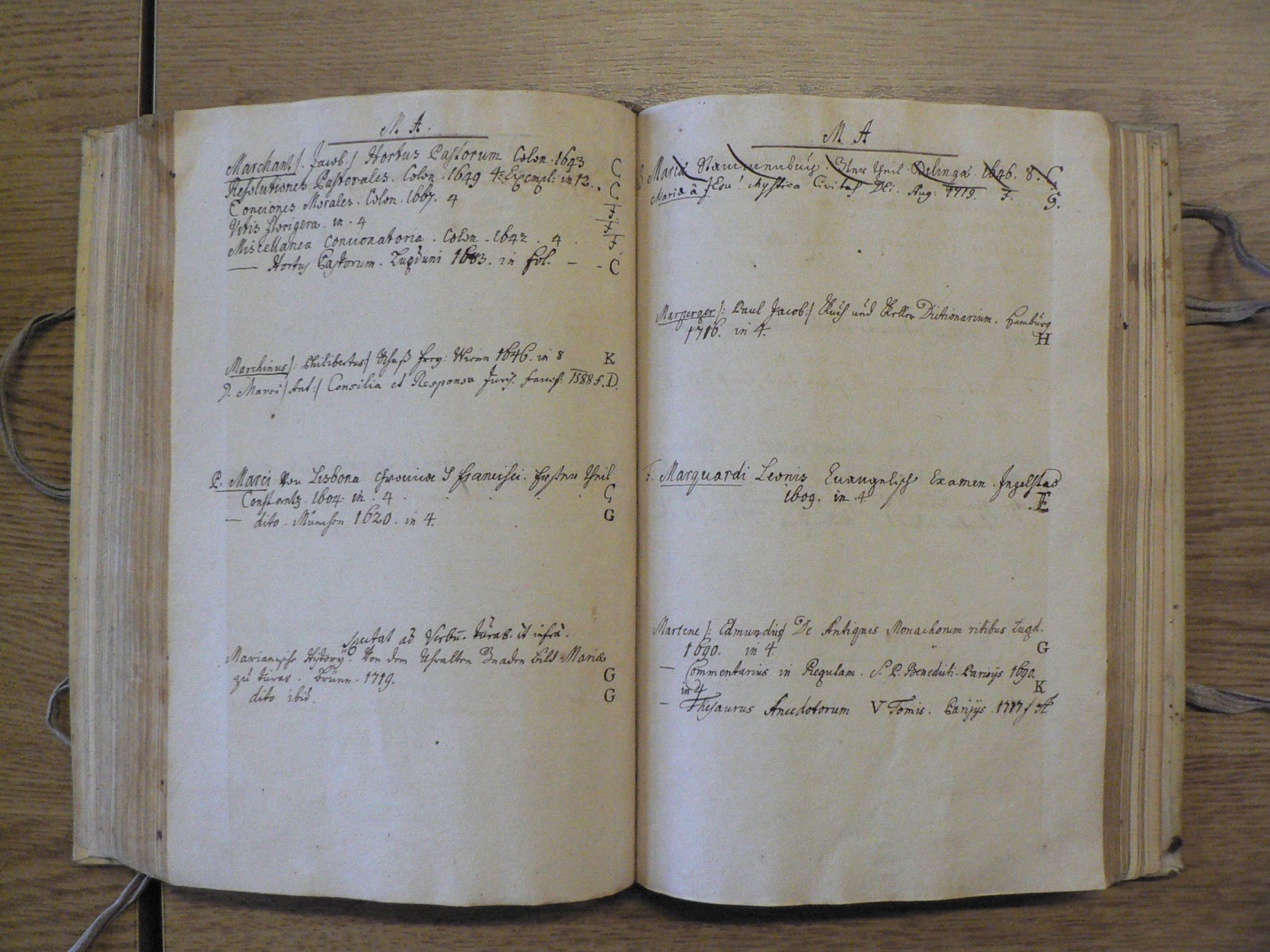 Církevní knihovny
konec 17. století 
první supralibros
rukopisná exlibris
tištěná exlibris
Supralibros Viktorina Reinholda (1686-1690)
Ex libris Monasterij Fontis B.M.V. ad Zaram S. Ordinis Cisterciensis Anno D[omi]ni 1680
Exlibris:Václav Vejmluva I. typ
Církevní knihovny
Barokizace knihoven – 18. stol.
v rámci barokních úprav a přestaveb klášterů budovány knihovní sály
Paprskový lokační systém
na čelním (čestném) místě Bible, spisy církevních otců, teologie ...
úpravy pokračují až do začátku 19. století
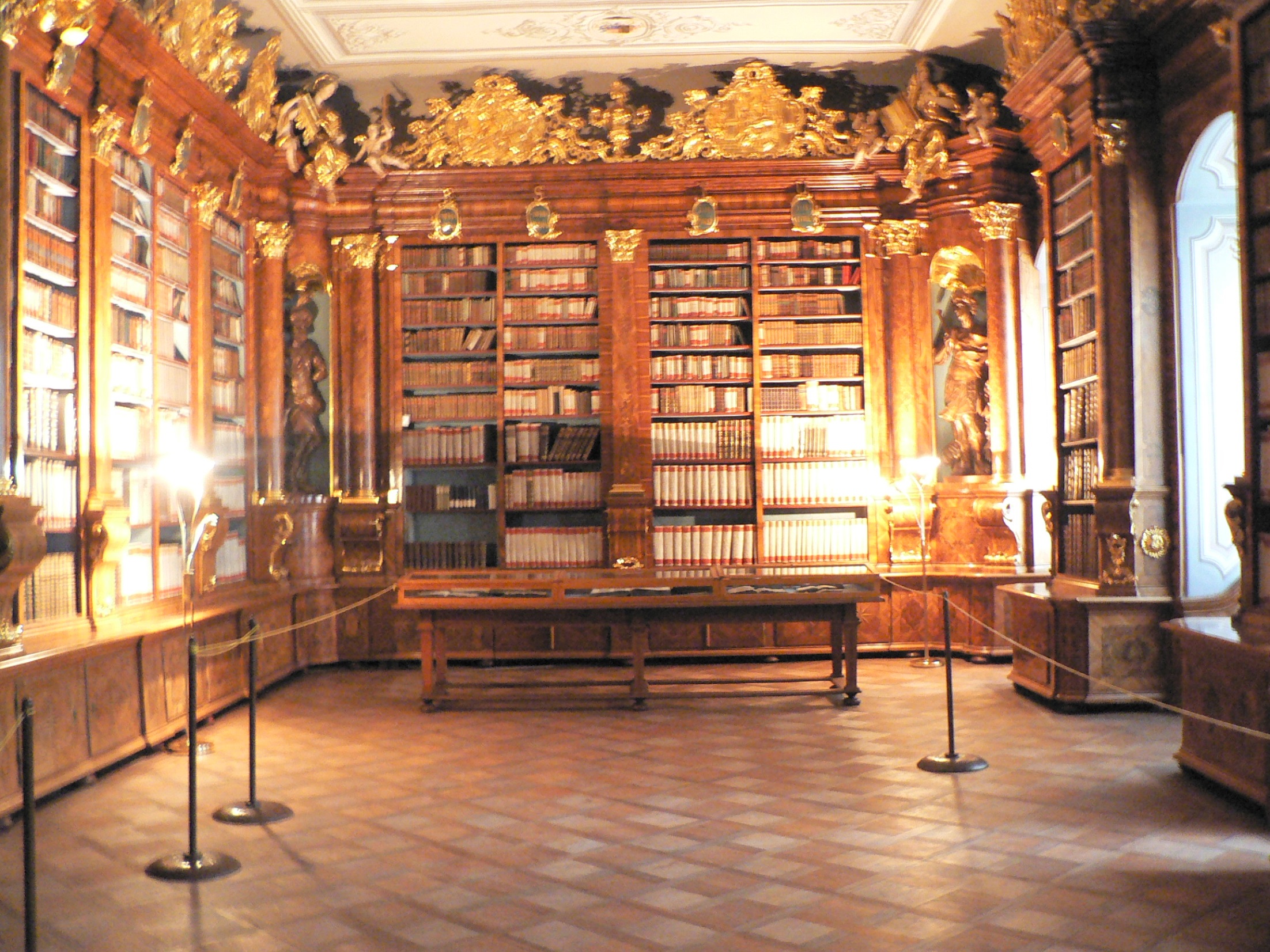 Augustiniáni Staré Brno
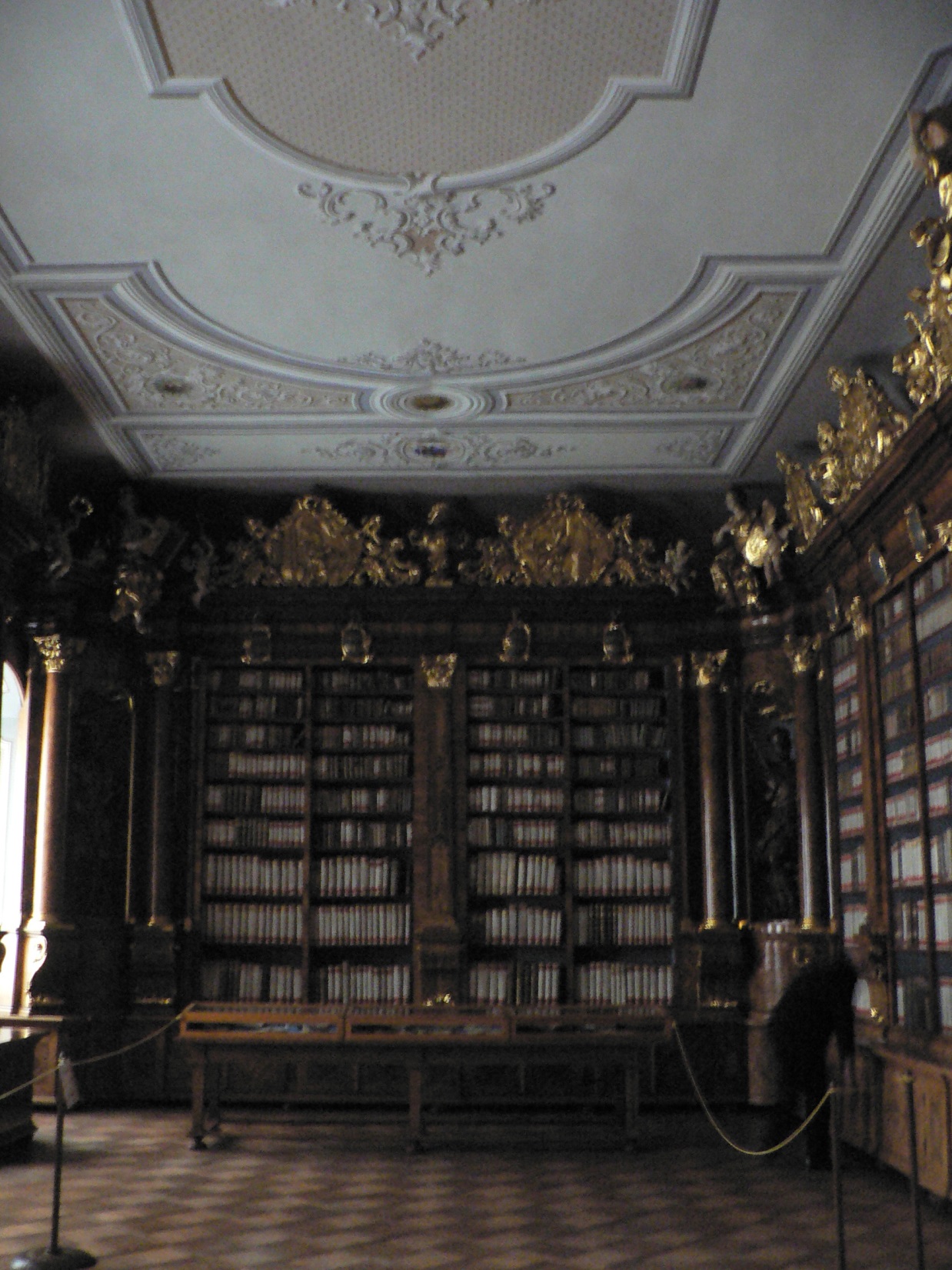 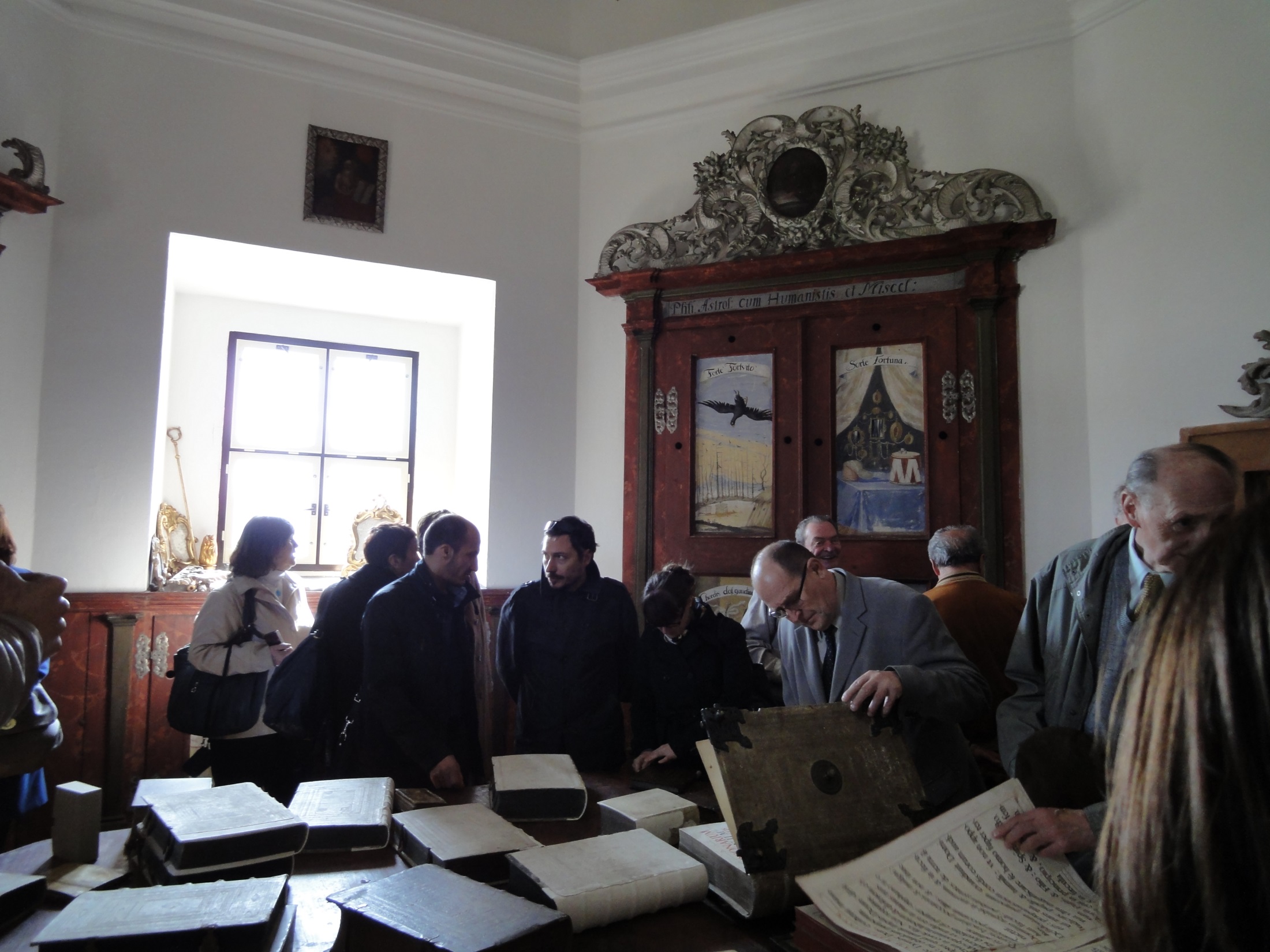 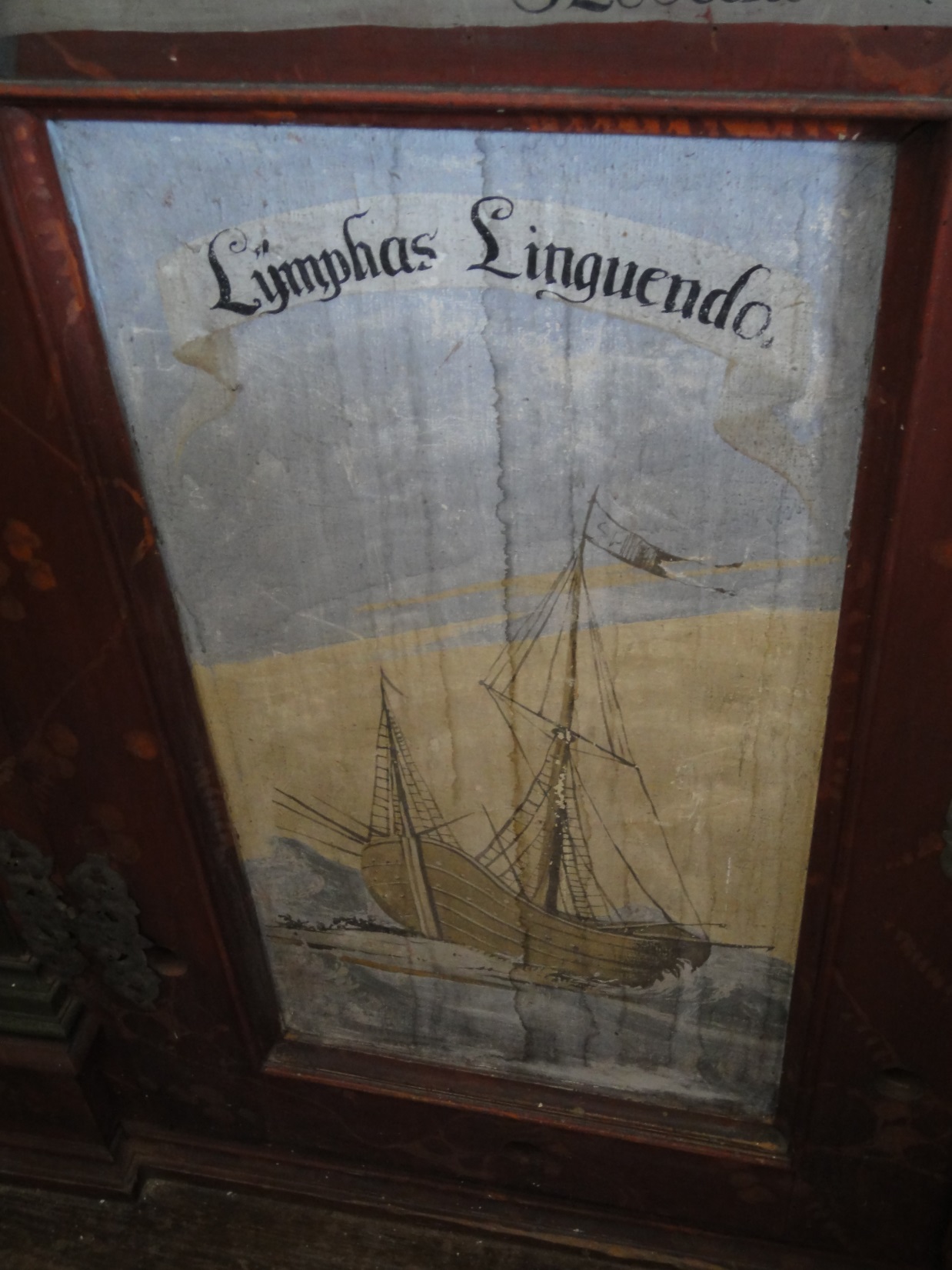 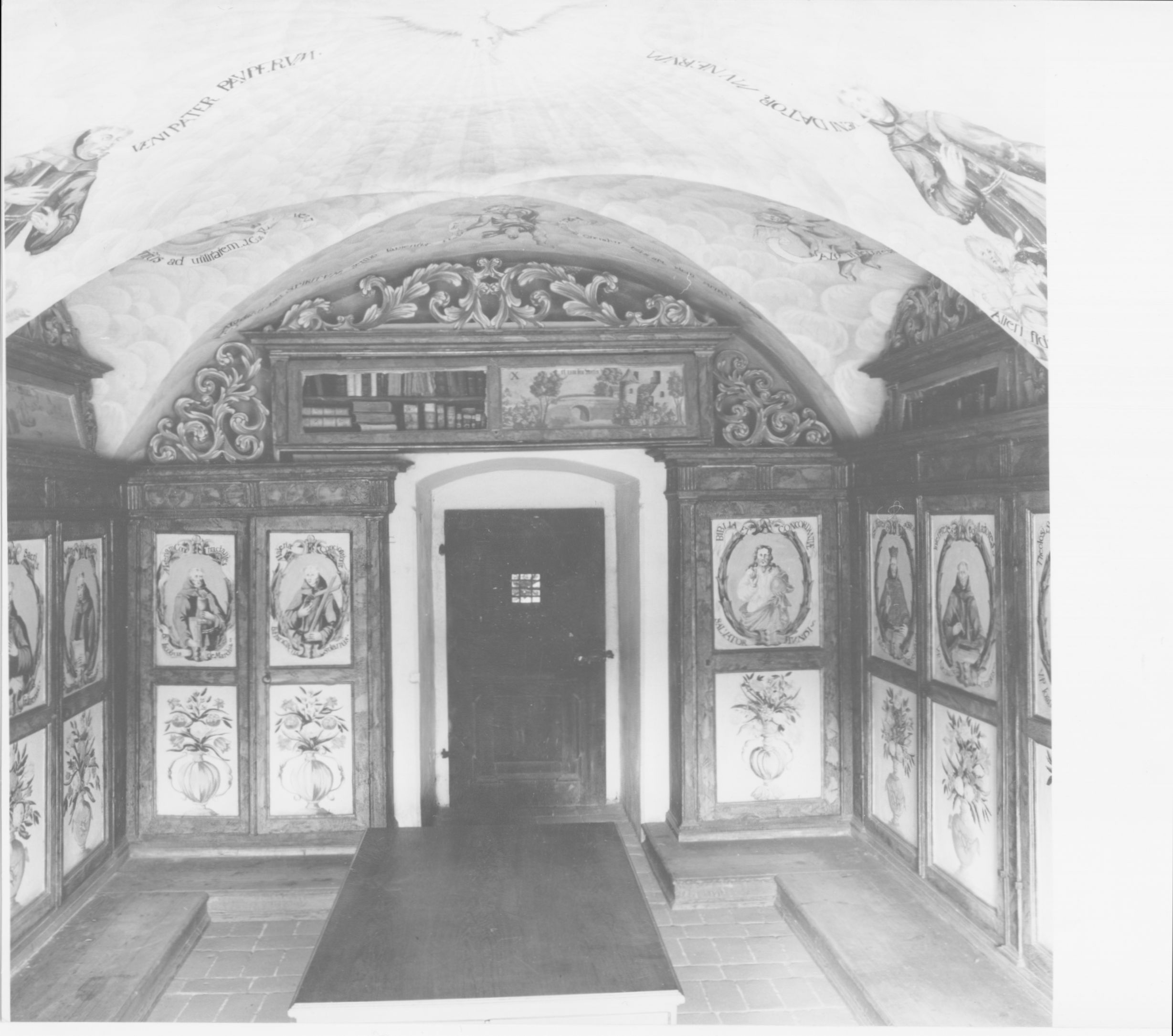 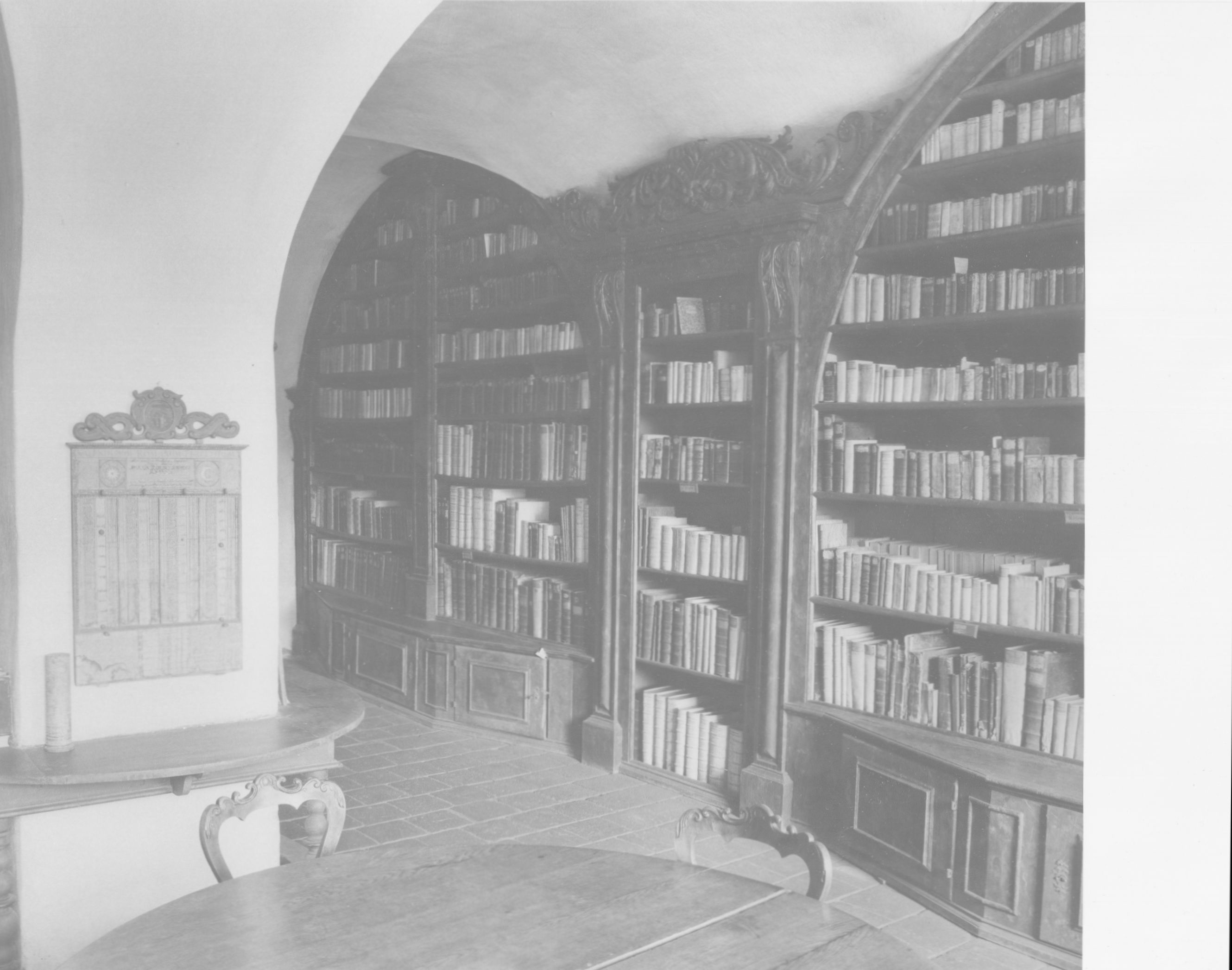 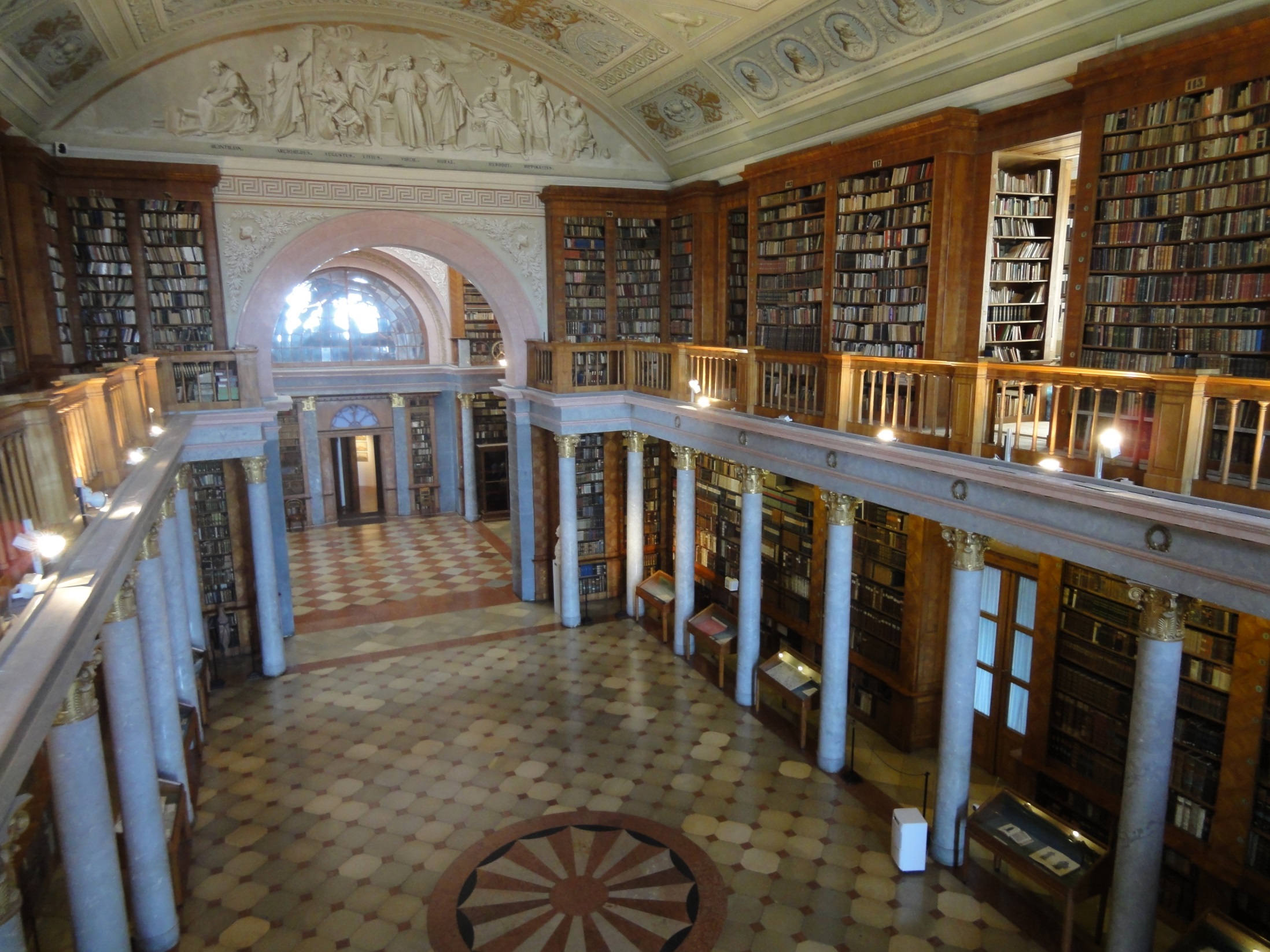 Církevní knihovny
Vznik prelaturních knihoven
reprezentační prostory opata/probošta
stejná/různá literatura při srovnání s konventní knihovnou
osobní opatské knihovny
1. rajhradská prelaturní knihovna a její katalog (1786)
200 titulů
Do Conradovy smrti přes 5000 svazků
Církevní knihovny
2. rajhradská prelaturní knihovna – katalog z roku 1855:
- běžný fond reprezentativní literatury, částečně pro soukromou potřebu opata

Velehrad:
prelaturní knihovna doložena v 80. letech 18. století – 3 595 položek, 3 sály (1. tříděn oborově, zbylé dva uspořádání dle přírůstků)
Církevní knihovny
Rušení klášterů za Josefa II.
tvorba knihovních seznamů:
- seznamy guberniálních úředníků
- seznamy A. Hankeho z Hankenštejna
- seznamy stávajících klášterů (vlastní knihovní fond pro porovnání)
Cisterciačky na Starém Brně
Klášter uzavřen do sebe – neexistuje potřeba pastorační literatury

Knihovna v okamžiku zrušení jen 119 položek tištěných, jeden rukopisný opis zemského zřízení a 27 rukopisů pro potřebu v chóru
Tištěná produkce z období 2. pol. 16. – 2. pol. 17. století
Klášter začal tištěnou knihu získávat poměrně pozdě, posledních cca 100 let před zrušením není knihovna doplňována
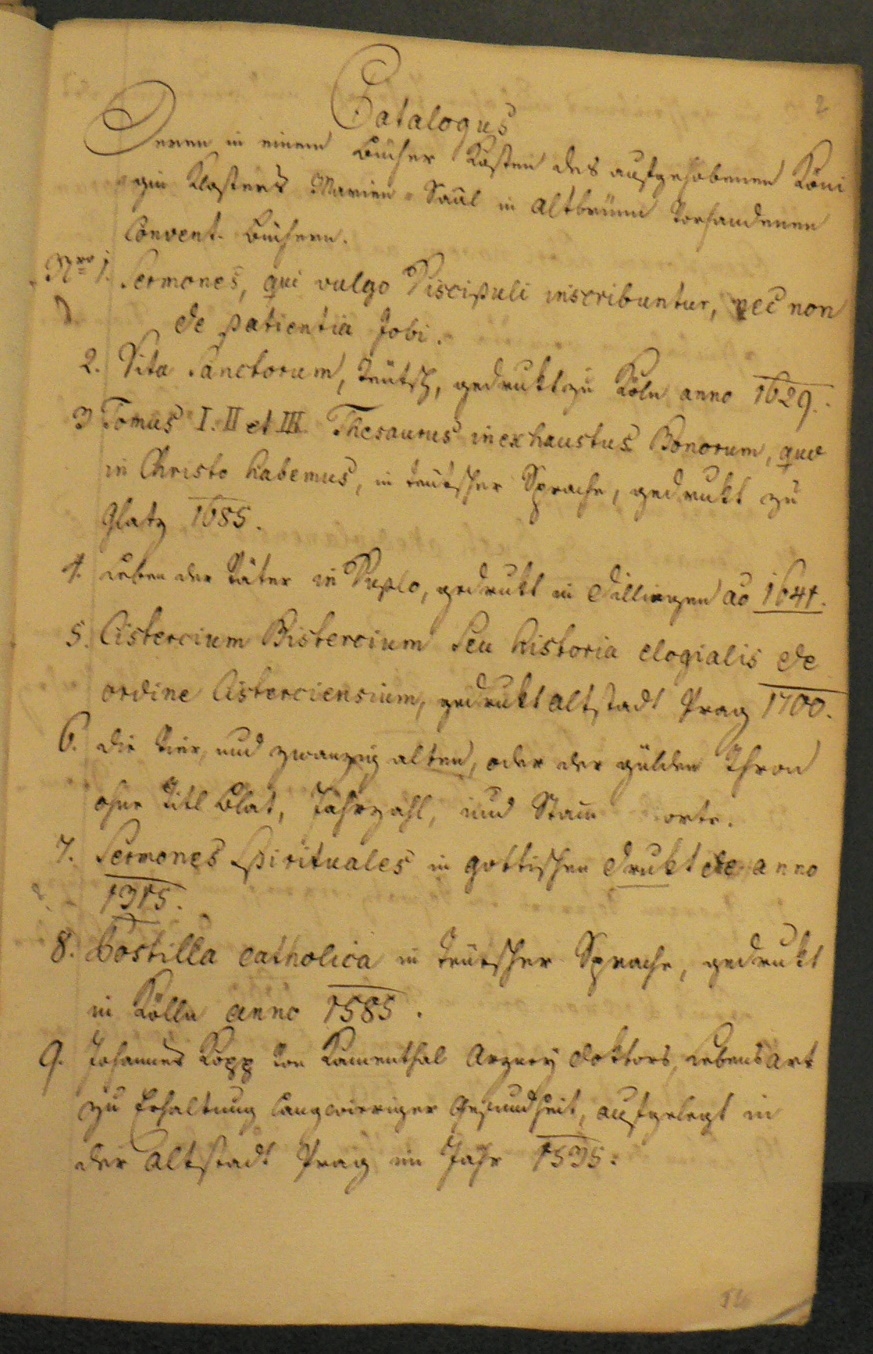 Cisterciačky na Starém Brně
Rukopisná výbava darována zakladatelkou kláštera  Alžbětou Rejčkou
8-9 rukopisů výhradně pro liturgickou potřebu kláštera
Soupis z okamžiku zrušení kláštera:
An Choral Büchern sind daselben Vorfündig.
Gradualien ……………………………………..7 St.
Antiphonalium ……………………………….2 -,,-
Psalterium ………………………………………1 -,,-
Lectionarium ………………………………….1 -,,-
Geschriebene Hymnalien ……………….2 -,,-
Geschriebene Gradualien ……………….2 -,,-
Kleinere Geschriebene gradual Procesionalien, und Antiphonalien 12 Stück
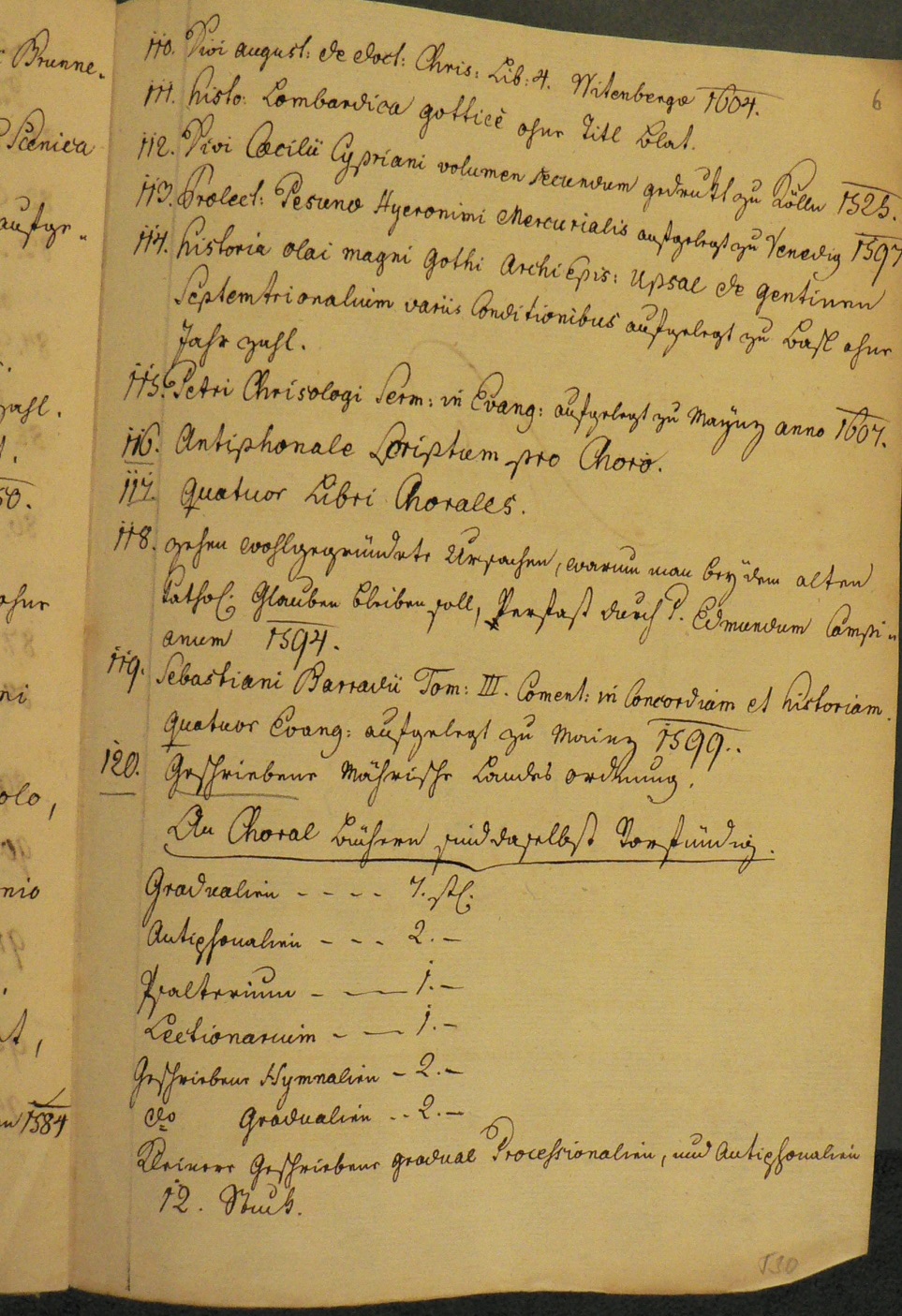 Cisterciačky na Starém Brně
Větší množství knih na celách jednotlivých řeholnic 
12-50 kusů – označení „verschiedenen großen und kleinen Bücherů“ 
Knihy nalezeny na celách téměř každé sestry
Liturgické a modlitební knihy
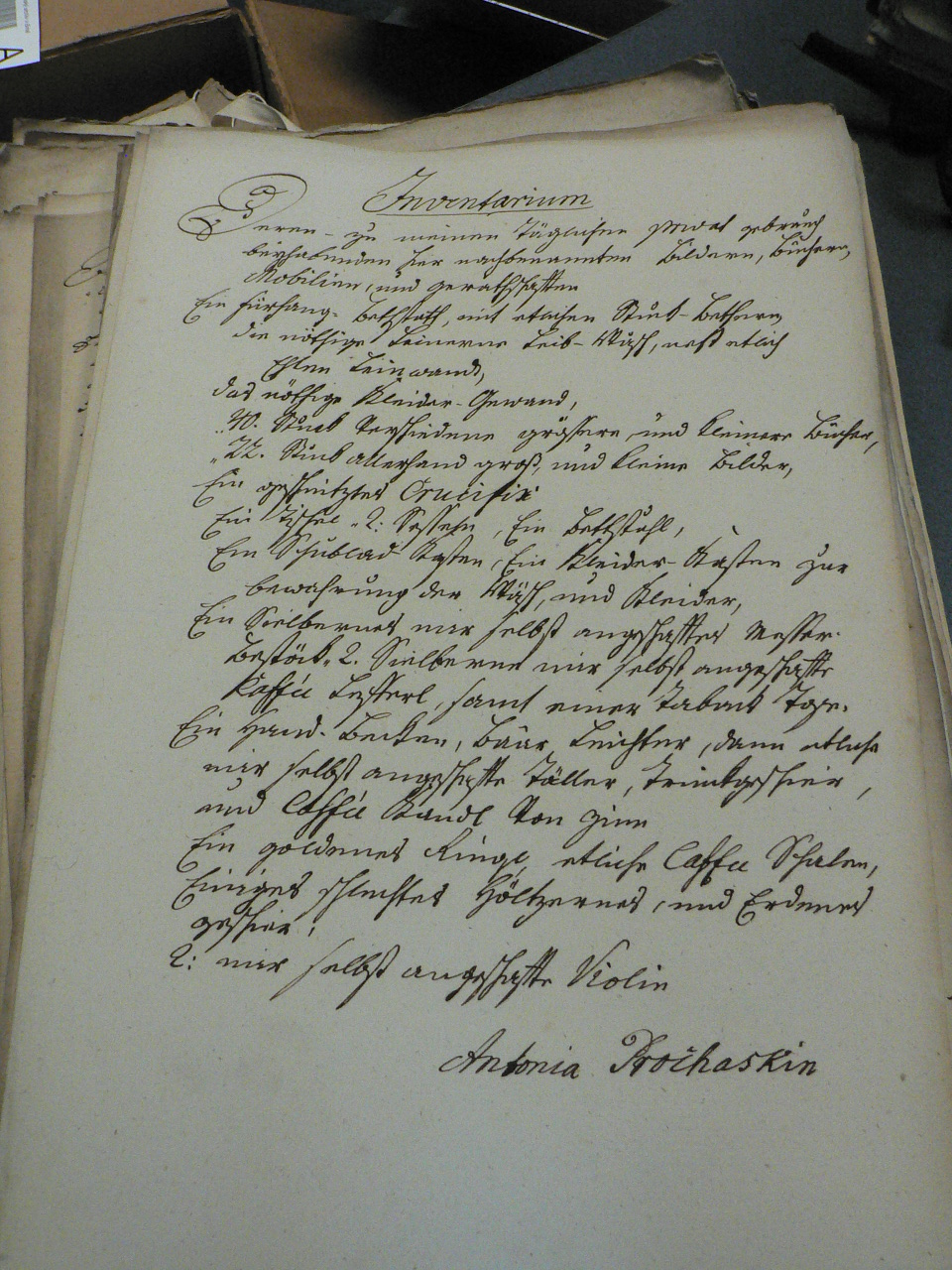 Cisterciačky v Předklášteří u Tišnova
Neznáme nejstarší výbavu v okamžiku založení, jen seznam knihovny z okamžiku zrušení kláštera
Seznam jen 3 strany (90 položek)
Rukopisy a tištěné knihy dohromady
Větší část knih nemá nakladatelské údaje a vročení – nelze bezpečně rozlišit, kolik je rukopisů
Knihy s datací – většina z období 2. pol. 15. – poč. 16. stol. Jen několik kusů krátce po roce 1600, 1 ks z roku 1653
Knihovna nebyla doplňována cca od pol. 17. stol. Až do zrušení kláštera
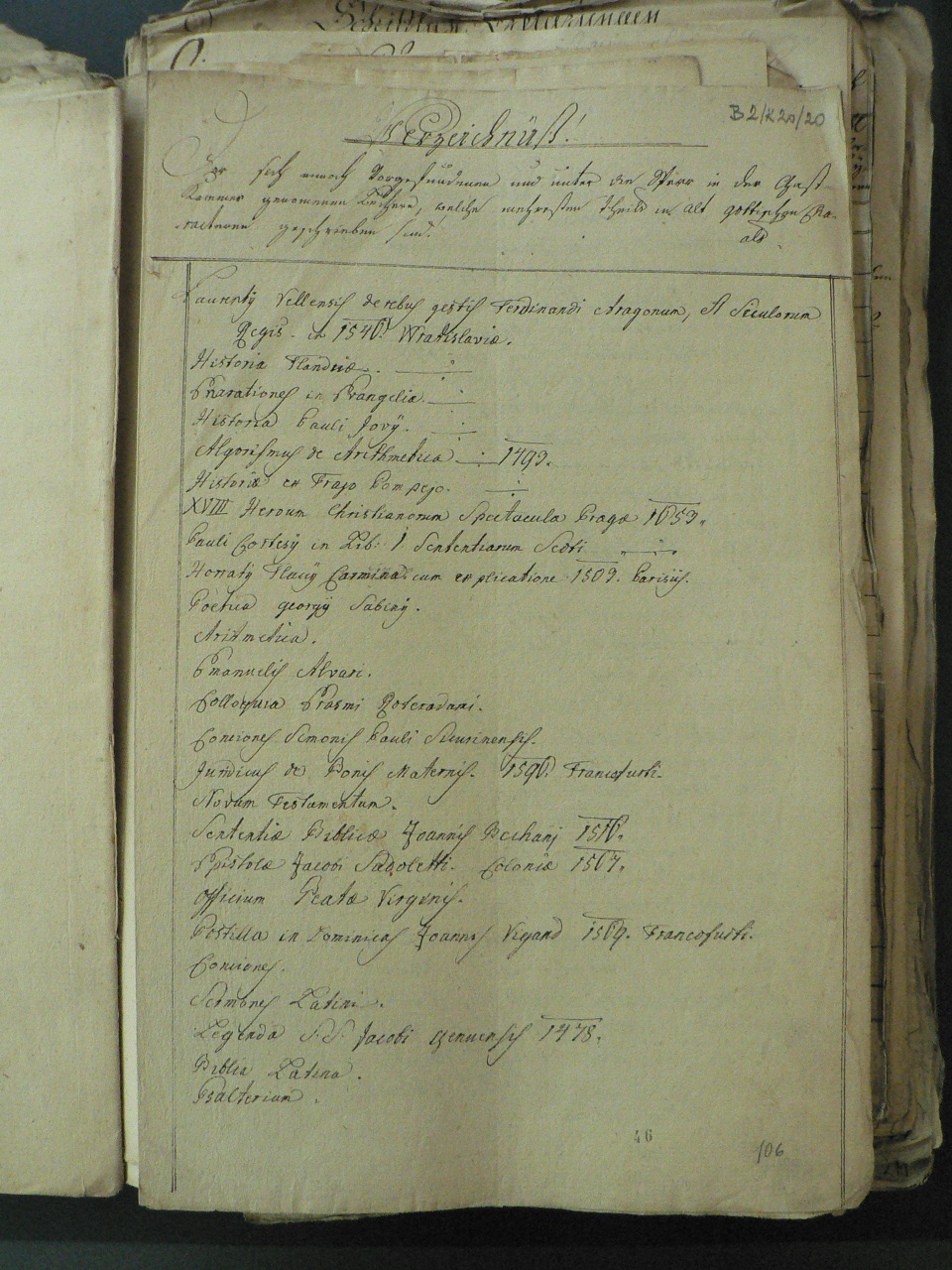 Cisterciačky v Předklášteří u Tišnova
Knihy rovněž na seznamu kostelního vybavení:

An Pontificalen, Missalen, Canonen Missae
Pontificale in Blauen Samet  mit gürtler Arbet		1
Missale 							1
Missale in Rothen Samel mit mit Silber beschlag 		1
 dto in Schwartzer Läder 					1
dto dto mit meissing 					9
dto de Requien  fohwerg eingebunden 			6
Canon Missale mit wohl bingung … 			1
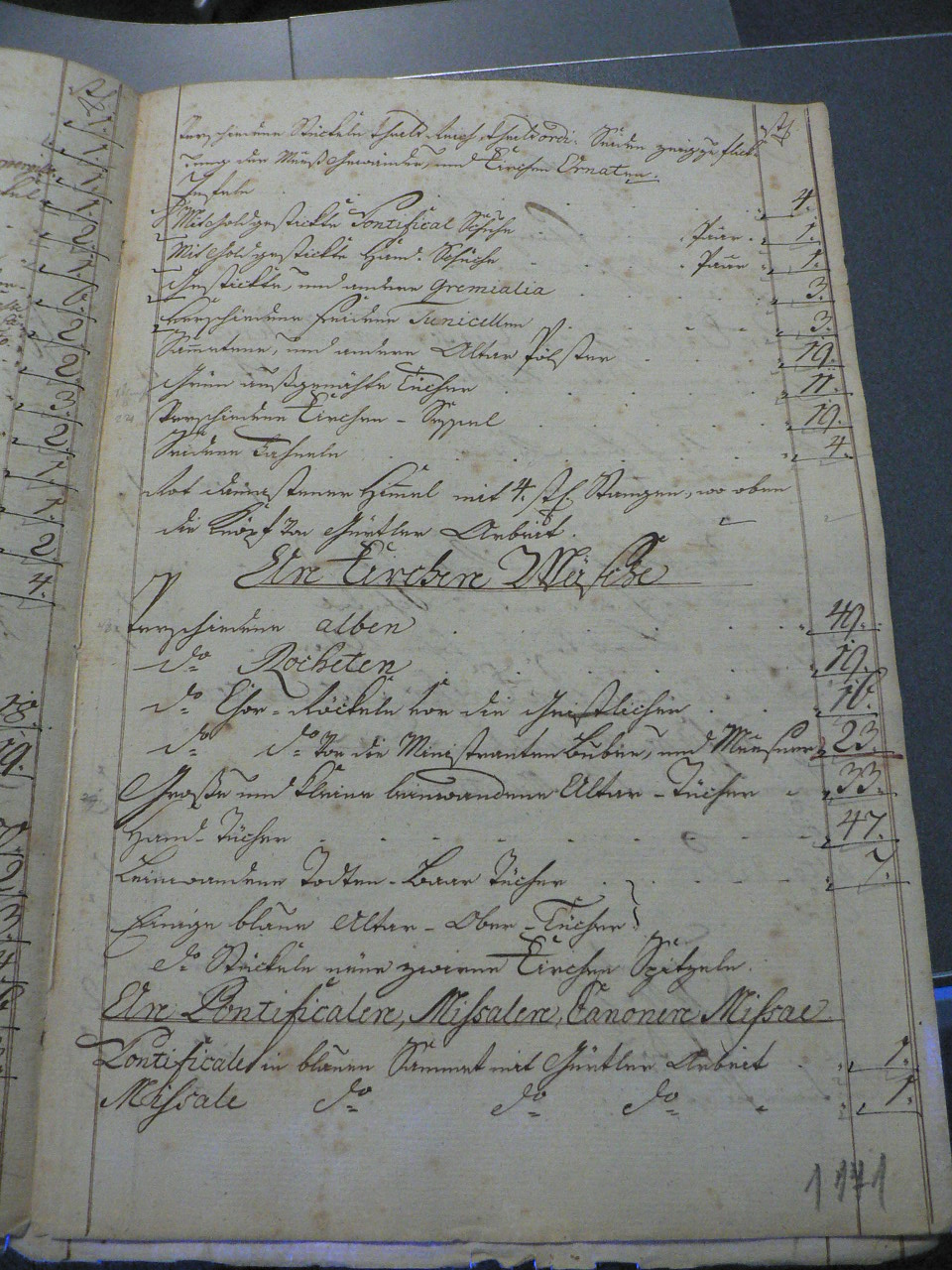 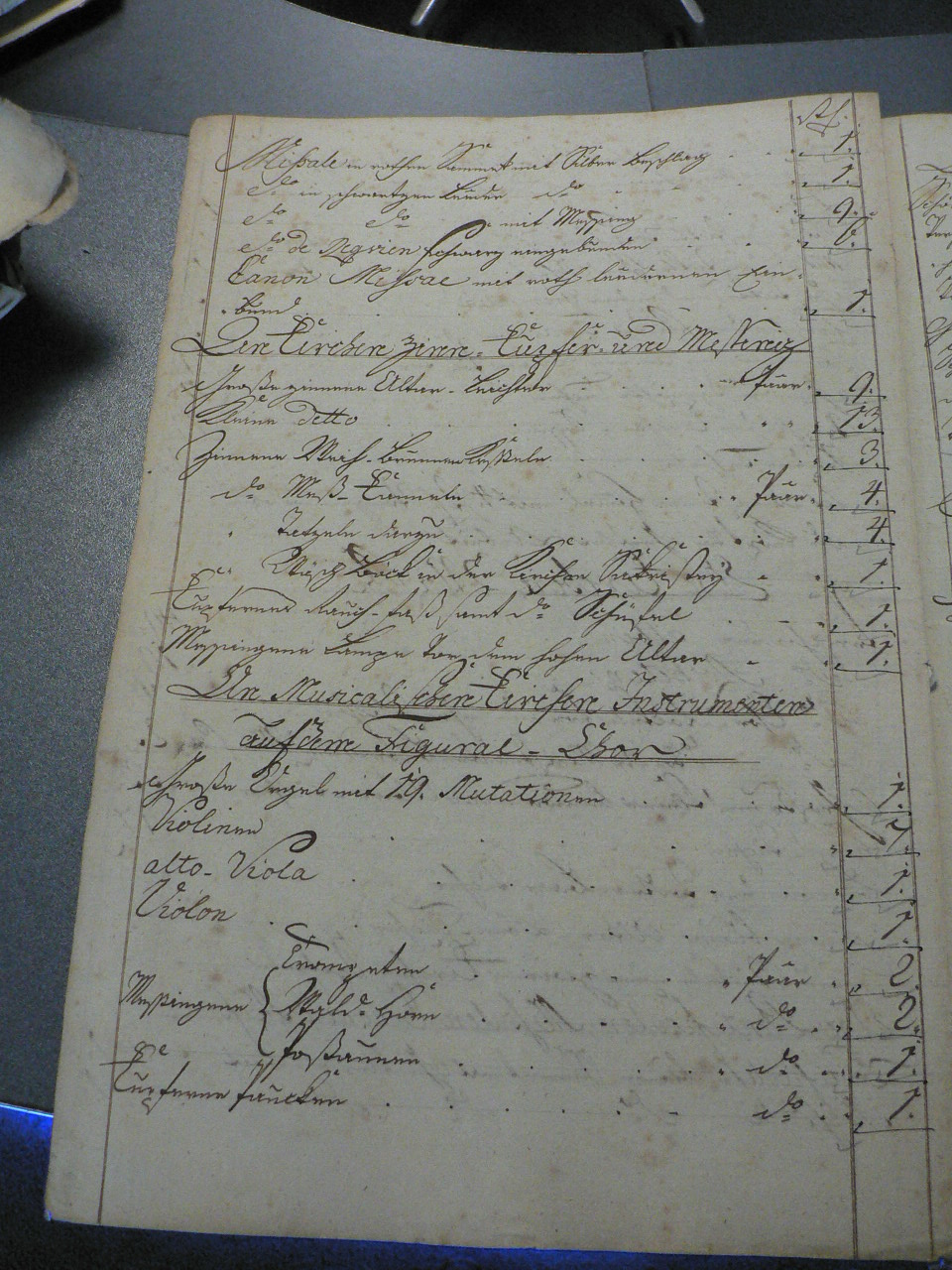 Cisterciačky v Předklášteří u Tišnova
Knihy na celách řeholnic

Většinou uvedeny bez počtu kusů
Označení:
„verschiedene Bücher“
„verschiedne geist Bücher“
„Lob und gebeth Bücher“
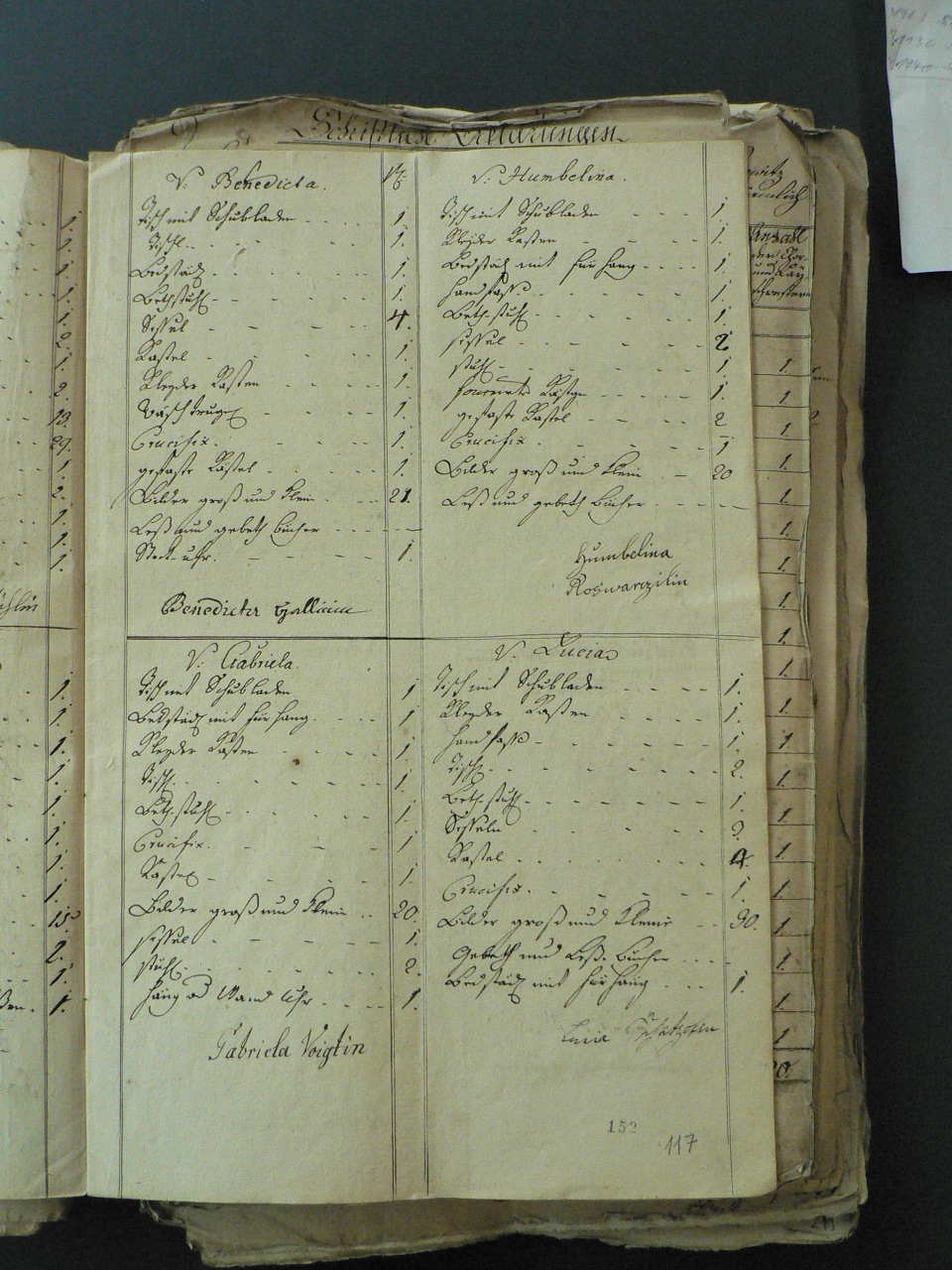 Cisterciáci ve Žďáře nad Sázavou
Písemná tradice doložena 2 kronikami
Cronica domus sarensis
Cronica domus sarensis minor

Knihovnu známe jen dle soupisu v okamžiku zrušení, podle kterého zde bylo:
Rukopisů 					14
Typografických starožitností			25
Použitelných knih				960
Chybějících 					102
Nepoužitelných (zbytečných) knih			1418

Celkem 						2519
Cisterciáci ve Žďáře nad Sázavou
Seznam sestaven r. 1784 olomouckým knihovníkem Janem Nepomukem Aloisem Hankem z Hankenštejna (1751–1806)

Knihy ze všech oborů, převažují liturgické, velké množství z historie
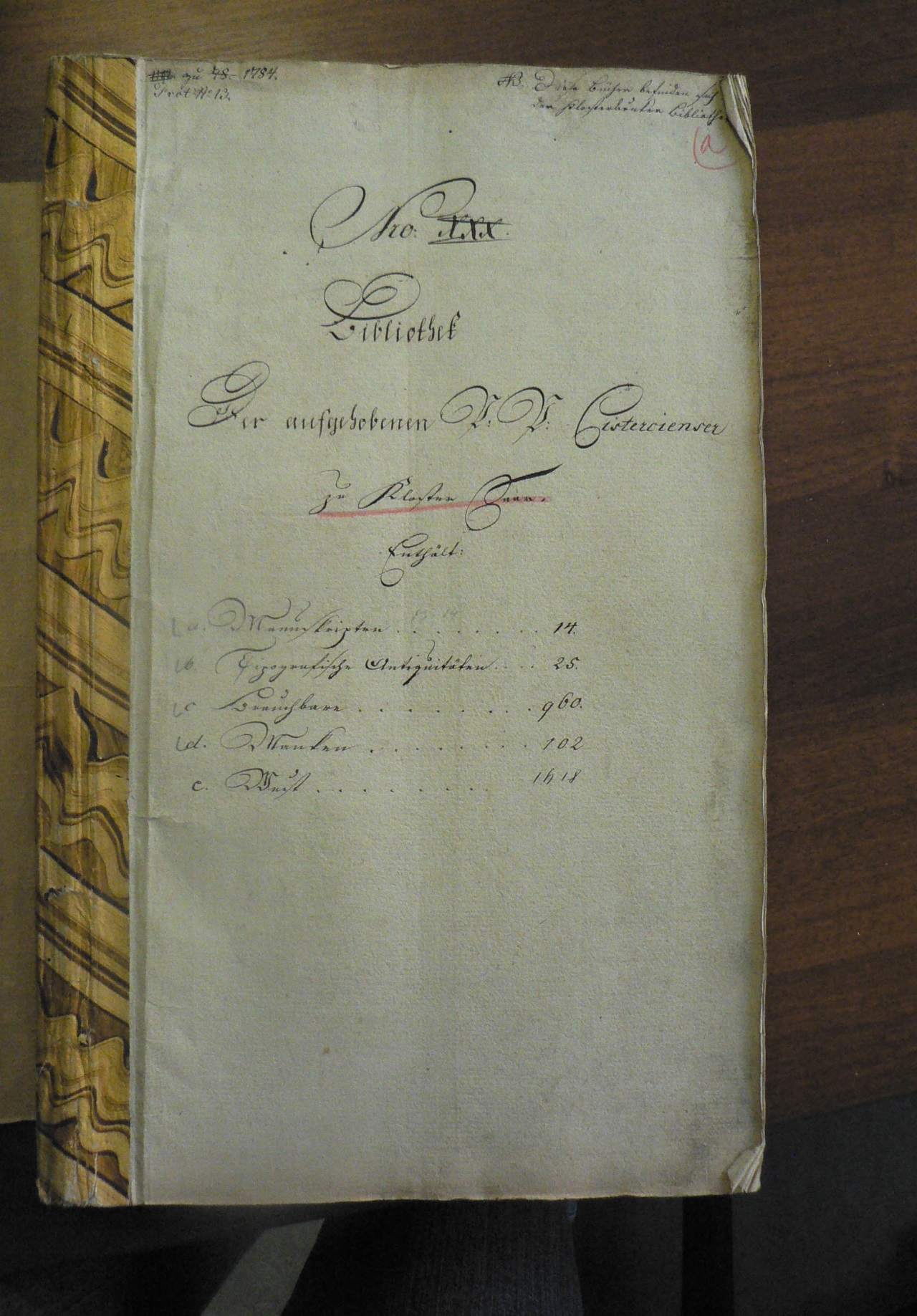 Cisterciáci ve Žďáře nad Sázavou
Seznam sestaven r. 1784 olomouckým knihovníkem Janem Nepomukem Aloisem Hankem z Hankenštejna (1751–1806)

Dle komise byla knihovna oceněna na 530 zlatých a 14 krejcarů
Cisterciáci ve Žďáře nad Sázavou
Knihy na celách řeholníků:

U většiny řeholníků zmínka o knihách, alespoň 3 ks

Nejrůzněji uvedeno:

„Bücher in folio … 18 Stück, deto in 4to, beigleichen 20 Stück, in 8vo, 4 st. theils Medeicinische, theils theologische“

„1 Kasten mit Bücher“
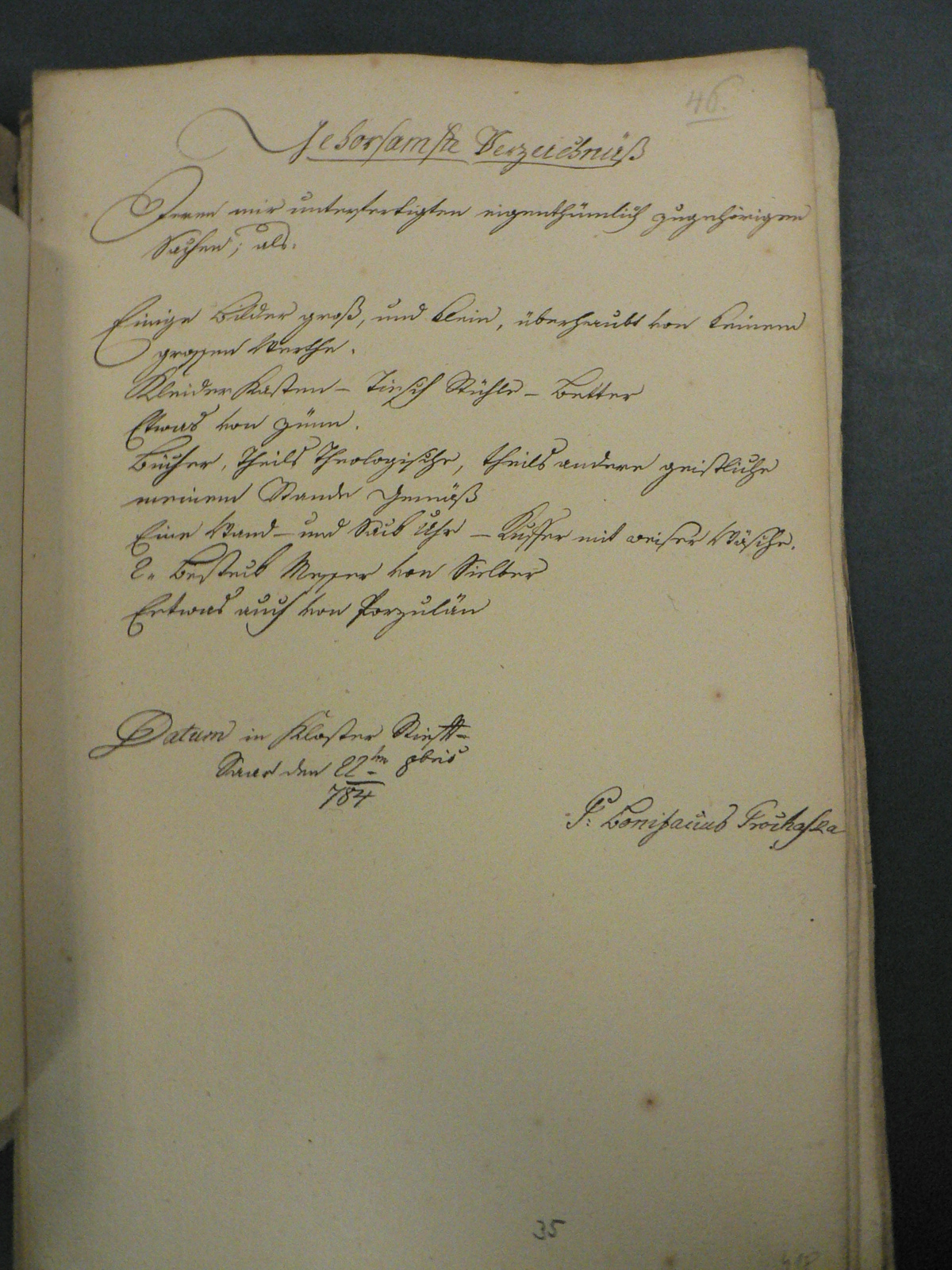 Cisterciáci na Velehradě
Seznamy knihovny z okamžiku zrušení
Nejen Hankeho soupis, ale i guberniální - zpráva o tom, jak byla knihovna uspořádána
Signatury – písmena abecedy
V knihovně doložen stůl knihovníka a 2 glóby
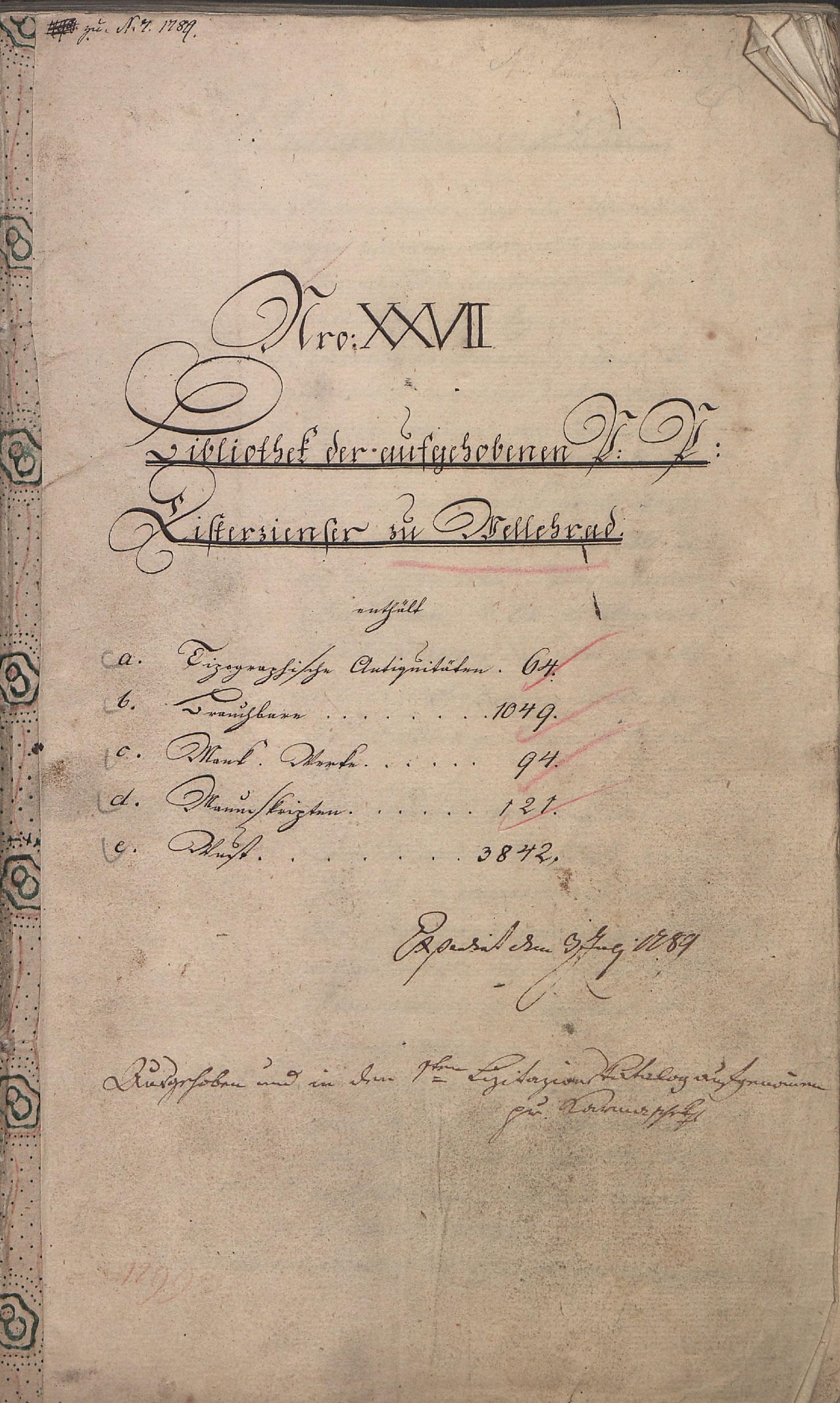 Cisterciáci na Velehradě
A – Sacra Biblia
B – Concordantia
C – Sancti Patres
D – Scriptura
D – Canonistae
E – Canonistae
F – Controversistae
G – Theologia Speculativi
H – Theologia Moralis
I – Concionatores
K – Historiae Sacrae
L – Ascetae
M – Medici
N – Philosophi
O – Mathematici
P – Jurista
Q – Scholastici
R – Historiae Profanae
S – Ecclesiastici
T – Miscellanei
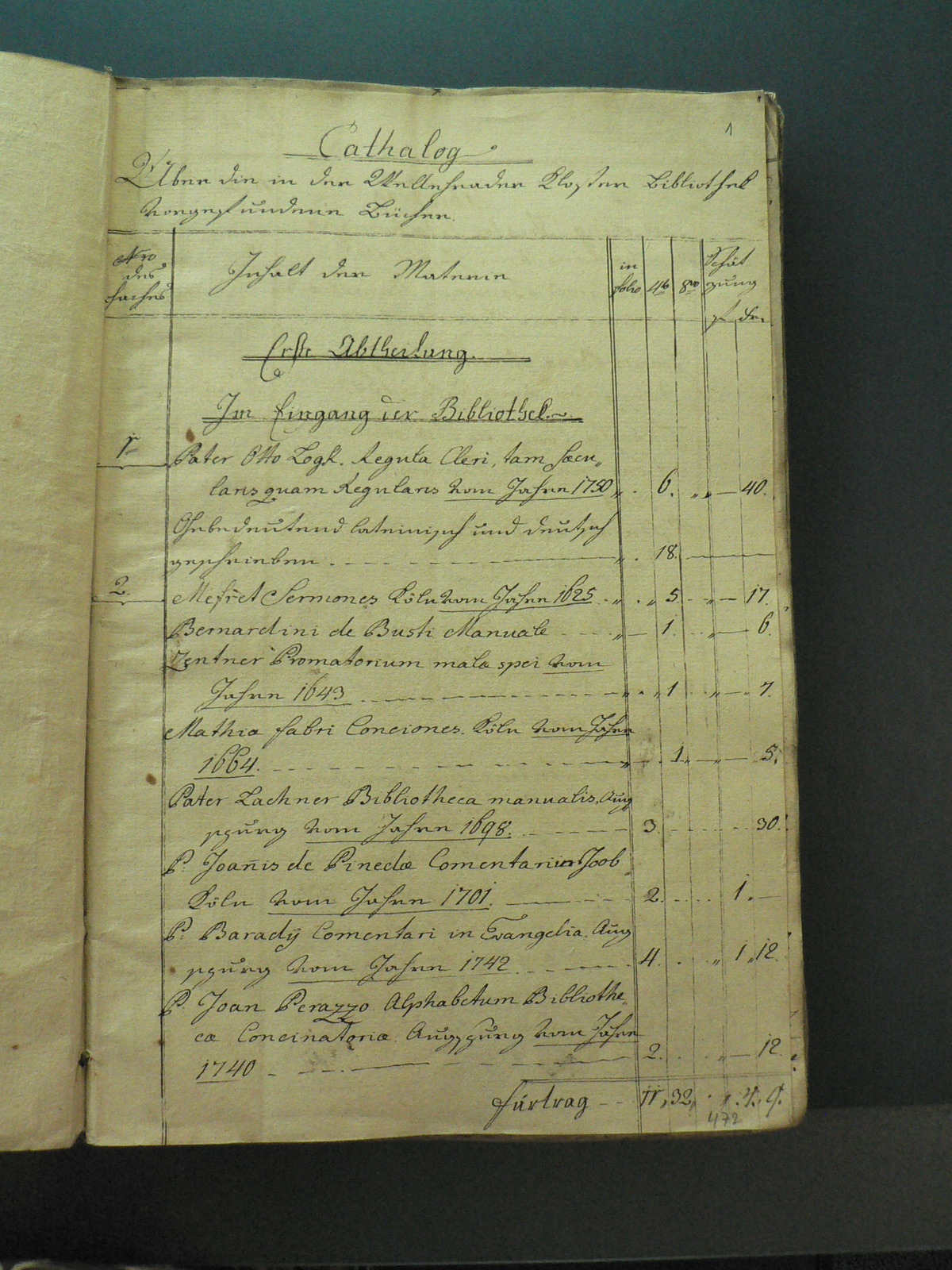 Cisterciáci na Velehradě
Knihovna měla 10 218 svazků, oceněna byla na necelých 600 zlatých; 

u Hankeho uvedeno v přehledu 5110 položek

Knihy ze všech oborů, převažuje pastorální teologie, zastoupena historie, i tituly vyšlé krátce před zrušením kláštera
Cisterciáci na Velehradě
Knihy na celách řeholníků:

Téměř u každého řeholníka
Minimální záznam – počet knih podle formátu
Někdy uvedeny obory, např.: „9 Folio Bücher und etwann 50 St. theils in 4to theils in 8to mehresten Theils Schul und disputations Bücher“
U některých řeholníků i přes 100 položek
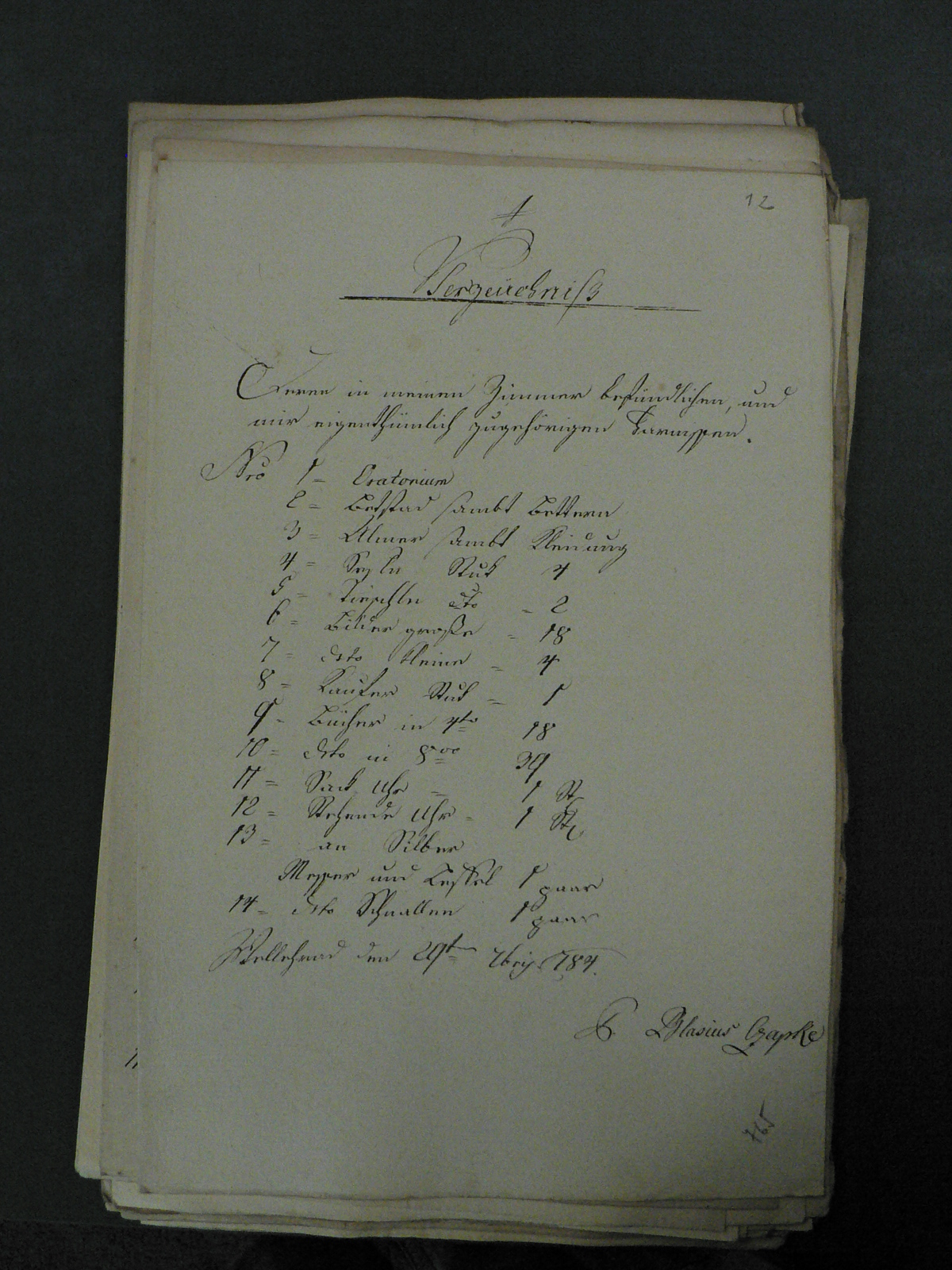 Církevní knihovny
Rajhrad:
19. století
- Nové uspořádání knih
- Tvorba repertářů a lístkových katalogů
- Pravidelná roční dotace na nákup knih
Benedikt Richter
katalogizace 20 000 svazků
přes 12 000 lístků
srpen 1818-březen 1819
L-Církevní historie
M-Filozofie
O-Antropologie, pedagogika
N-Matematika
P-Fyzika
R-Lékařství
V-Filologie
Regálový systém knihovny:
A-Biblistika
B-Patristika
C-F, H-Teologie
G-I-Historie, zeměpis
K-Kanonické právo
Viktor Schlossar
knihovníkem 1820
opatem 1832
roční dotace 1 000 zlatých na nákup knih
Od roku 1832 knihovníkem Antonín Rücker
1855 nový katalog prelaturní knihovny
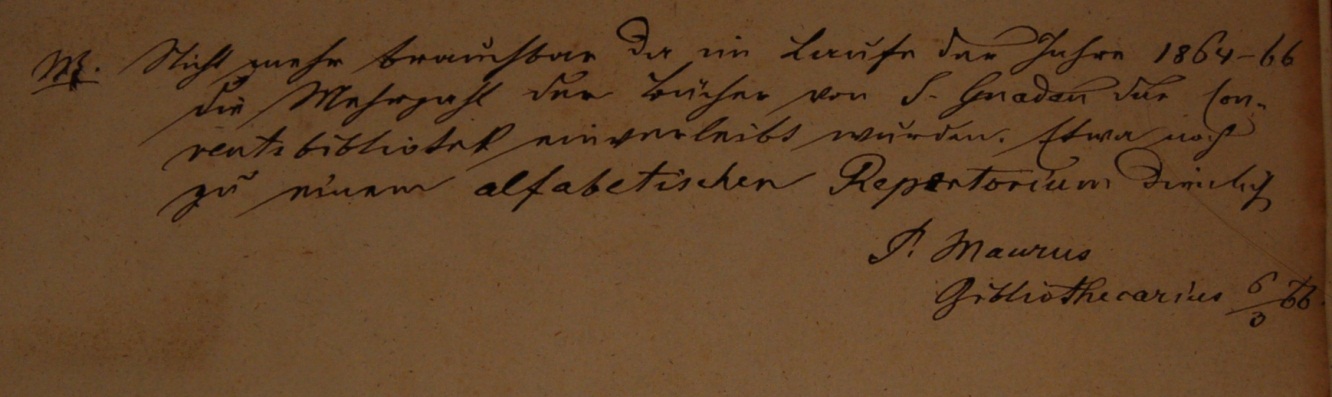 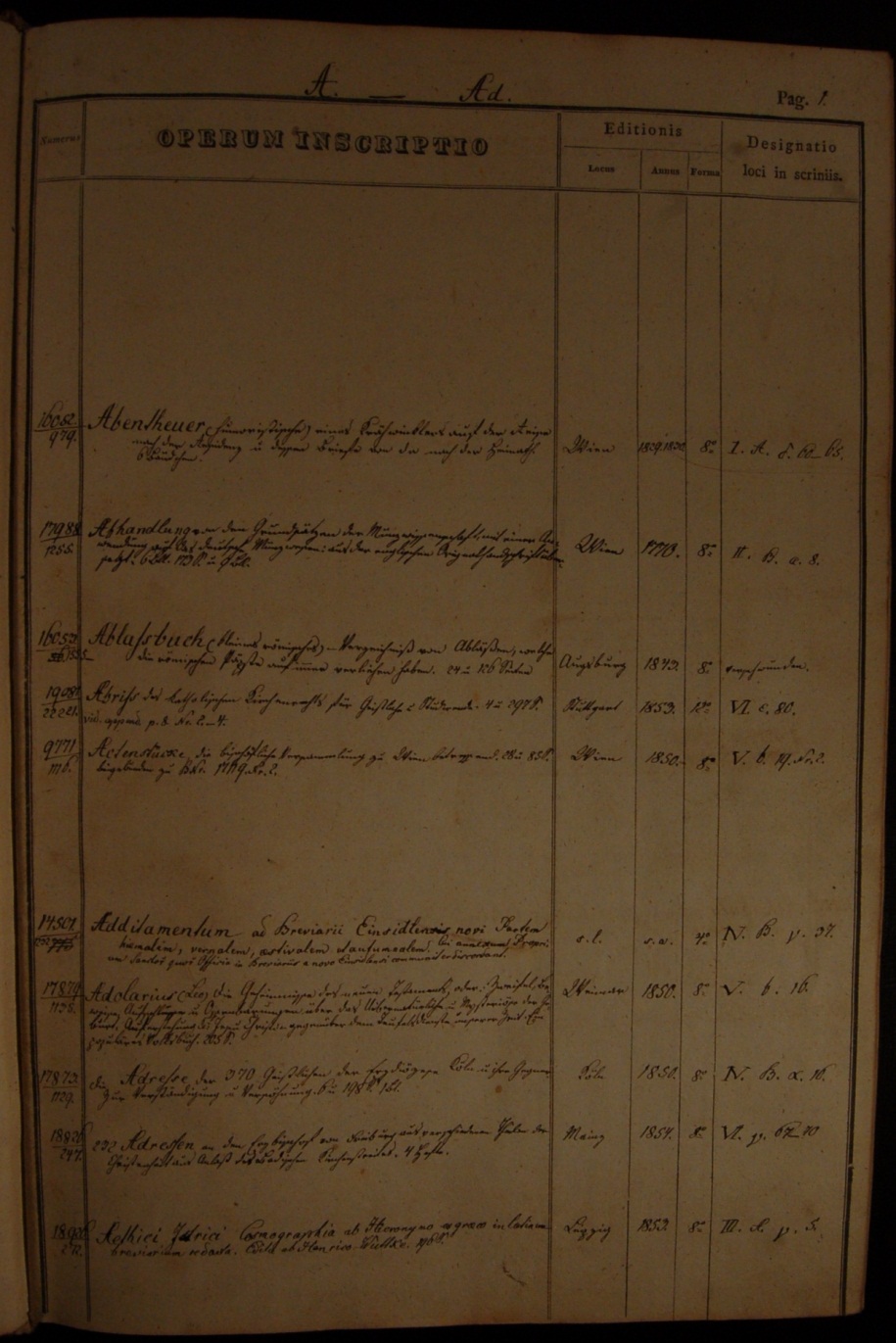 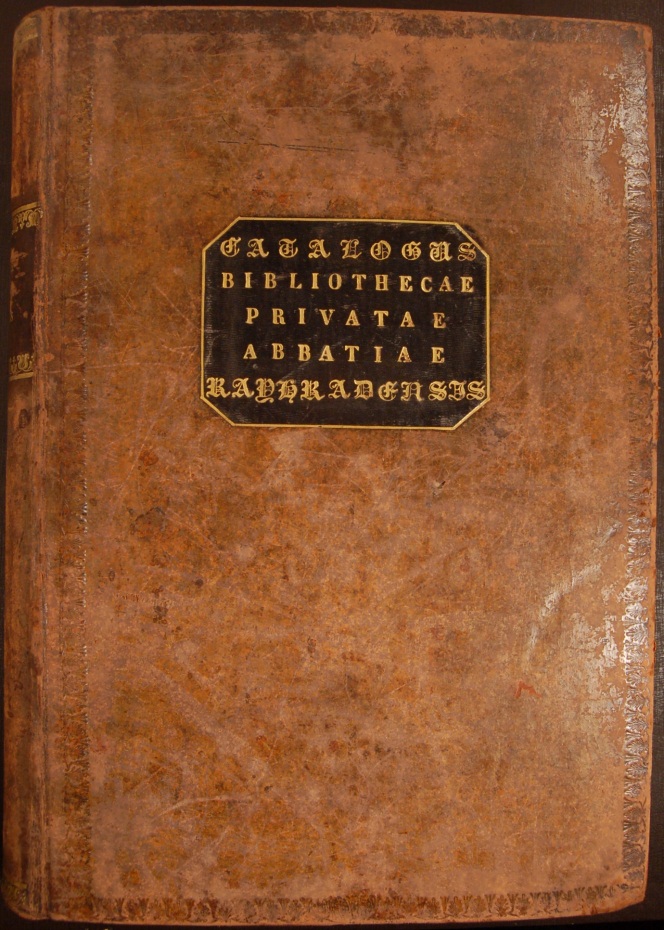 Církevní knihovny
20. století
Ustává nákup knih
Objevují prodeje multiplikátů/duplikátů, unikátů
Do knihoven se dostávají již jen osobní knihovny členů řádu – není zpracováván přírůstek
1950 zrušení klášterů
Dochované klášterní knihovny na Moravě
Benediktini Rajhrad
Augustiniáni Staré Brno
Minorité v Brně
Kapucíni v Brně
Piaristé Mikulov
Kapucíni Znojmo
Dominikáni Znojmo
Křižovníci Hradiště u Znojma
Premonstráti Nová Říše
Minorité Jihlava
Františkáni Dačice
Františkáni Moravská Třebová
Augustiniáni Staré Brno
Klášter založen roku 1350
U některých rukopisů doložen přímo brněnský klášterní původ
Nejstarší rukopis – 2. pol. 13. stol. – Summa super titulos Decretalium
Rozvoj knihovny za husitských válek – klášter azylem mimobrněnských augustiniánů
13 rukopisů z knihovny Oldřicha z Krumlova – oltářníka od sv. Jakuba (1423)
V 15. století – rukopisy astronomické a astrologické
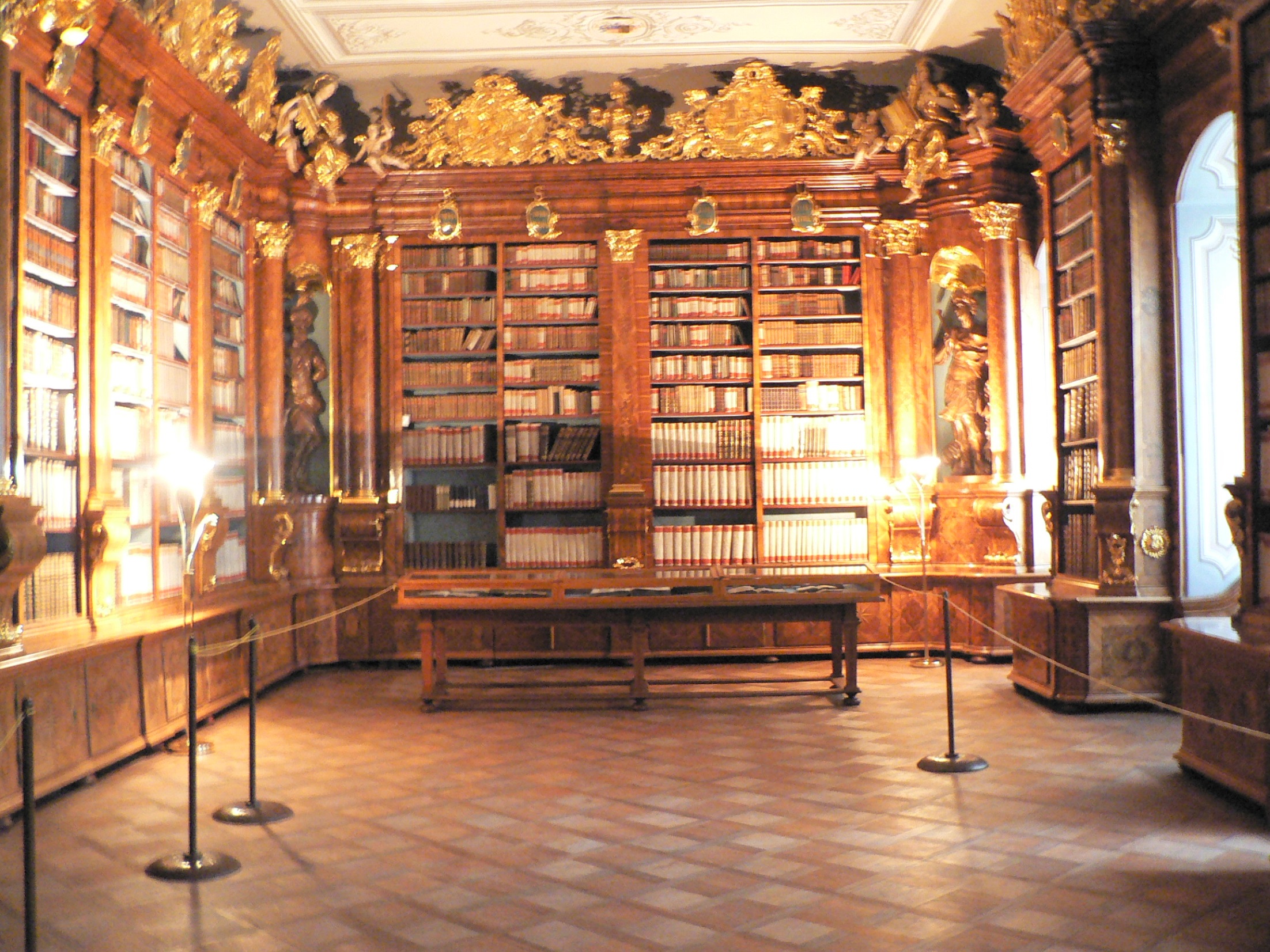 Augustiniáni Staré Brno
Augustiniáni Staré Brno
Prvotisky – dary Viléma z Kolína – již r. 1477-1479
Konec 15. stol. – úpadek kláštera, v 1. pol. 16. stol. nepatrné přírůstky do knihovny
Při vizitaci r. 1571 uvedeno ve zprávě o knihovně jen 238 svazků
Poč. 17. stol. – obnoveno klášterní studium (Basilius a Carpineto), 1619 klášter sekvestrován – 1621 majetek vrácen
Knihy stále získávány především z darů
Nová katalogizace knihovny 1693-7 (Augustin Kneutgen)
Augustiniáni Staré Brno
Přestavba kláštera v 18. stol. za Mattheasa Pertschera
Vybudován nový knihovní sál – v rozích výklenky s bronzovými sochami, pozlacené sochy nad regály, na okny 4 evangelisté, na protější stěně alegorie věd a umění, regály označeny písmeny a slovním vyjádřením oborů
Oborové značení regálů již dnes neplatí – na sále zůstala jen teologie , kanonické právo a učebnice orientálních jazyků
Regály dokončeny před rokem 1748
Augustiniáni Staré Brno
Knihovníkem Adeodatus Hanzeli
Knihy pro knihovní sál převázány do jednotných vazeb
Bílé telecí pergameny se zelenými ořízkami a s červenými štítky pro zlaté nápisy na předních deskách
Nejprve převázány rukopisy, prvotisky a paleotypy
Do r. 1769 převázáno 3200 knih
Hanzeli připravil autorský katalog – dokončen 1748 – neuvádí signatury, proto 1753 připraven katalog nový – nejprve oborový, jednotlivá písmena se dělí na 10 paprsků, knihy v nich řazeny dle formátu , katalog se doplňoval do r. 1774 (39 rkp, 108 PT, 419 – 16. stol., celkem 3830 titulů)
Augustiniáni Staré Brno
1783 stěhování, nový trakt s knihovnou dokončen 1802, knihovna menší (nižší) než původní, rovný strop, knihovní sál přišel stěhováním o fresku a cca 2 m volného prostoru nad regály
Z josefinských sekularizací získala knihovna jen jednotliviny, nový rozkvět až v pol. 19. stol.
Augustiniáni Staré Brno
knihovník a posléze opat Anselm Rambousek sestavil r 1892 pro knihovnu knihovní řád:
Vtělena i starší směrnice
Platný až do roku 1950
Knihy musí být katalogizovány, aby byly přístupné
Knihovník nesmí dát z rukou klíče
Při každé návštěvě musí vejít první a odejít poslední
Nikomu nesmí dovolit vyjmout a prohlížet knihy
Augustiniáni Staré Brno
Knihy půjčovány kněžím a klerikům na žádanku, ta uschována
Žádanky noviců potvrzovány novicmistrem. Mimo klášter fond půjčován jen s povolením opata
Všechny knihy v květnu a říjnu vyžádány zpět a posléze mohou být půjčeny na novou žádanku (i u opata)
Koncem prosince předává knihovník opatovi seznam nových přírůstků
Knihovník má stanovit den a dobu, kdy je vždy v knihovně přítomen
Knihovník se nemá stydět vzít do ruky podle potřeby hadr a smeták
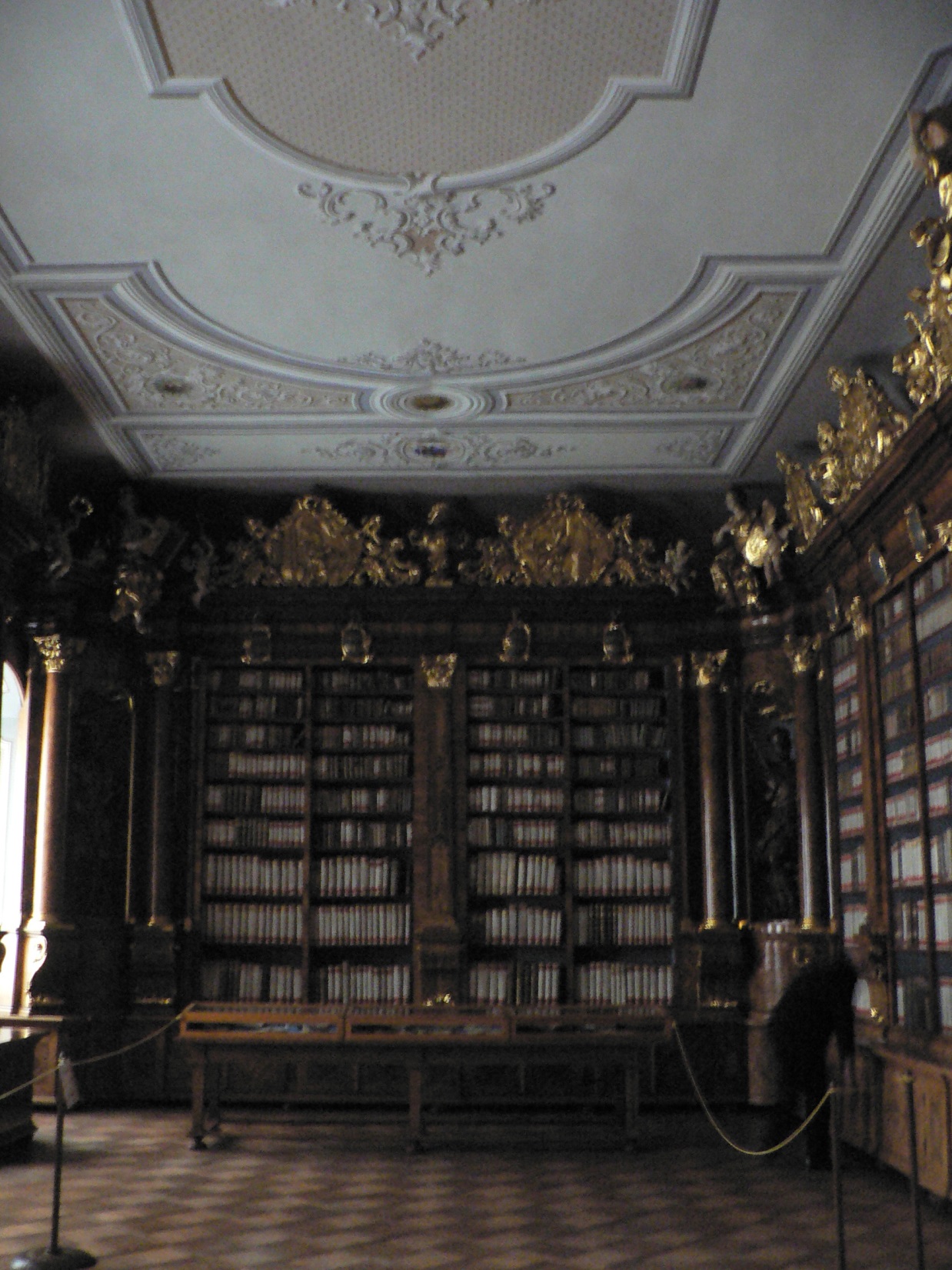 Minorité v Brně
Klášter založen r. 1231 Václavem I., bratři doloženi 1239
Od r. 1257 domácí klášterní studium, 1262  fungující škola
Ta obnovena a zaznamenala rozkvět v 15. stol. Zásluhou Protazia z Boskovic
Jen 10 středověkých rukopisů – ty navíc v 18. stol. převázány – ztráta informací o původu
Prvotisků 55 ve 45 svazcích – získány převážně v 17. stol.
Minorité v Brně
Knihovna postižena úpadkem kláštera po r. 1495, přichází značné množství italských noviců – to se projevuje i na knižní skladbě.
Do 18. století nárůst jen drobnými dary – především vlastních knihoven řeholníků
Theodor Drápal – přestavba – nový sál i pro knihovnu – nad zákristií čtvercový sál (r. 1722) s kapacitou 5000 svazků a předsíň, místnost dovybavena později, regály 1736 – zdobeny soškami dětí, které znázorňují jednotlivé vědní obory, na stropě připevněno 5 obrazů
Již i stálý knihovník
Minorité v Brně
2 skříňové stoly a 3 menší glóby
1738 dostal klášter donaci Josephy Hoysové, knihy byly kupovány každoročně z úroku

Konvent prodával vyřazené knihy a za získané peníze pořizoval nové

1838 – 1. a jediný katalog – Bonaventura Zdura
Katalog je autorský
Kapucíni v Brně
Klášter založen 1604 – původně stával před Měnínskou branou
Knihovna doložena již r. 1606, 1. katalog 1618 (60 tisků)
„závadné“ knihy při rekatolizaci uchovávány pod písmenem Z

1648 budován nový klášter, obnovení přírůstků pro knihovnu až cca po 25 letech
Knihy získávány dary a odkazy
Kapucíni v Brně
Josefínské sekularizace – knihy především z klášterů vlastního řádu (Mohelno, Vyškov, Náměšť, Kyjov, Olomouc) a řádů příbuzných – kartuziánů (Královo Pole), dominikánů (u sv. Michala), ale i cisterciáků ze Žďáru, premonstrátů v Zábrdovicích
Poč. 19. stol. Knihovna uzavřena – naplněny všechny 3 místnosti, živá knihovna ukládána jinde
Knihovní sály v novém klášteře vybudovány někdy po r. 1749, mezi lety 1753-1773 provedena nová úprava hřbetů knih – nátěr bílou olejovou barvou (dnes šedé hřbety), jednotné nápisy v horní části hřbetu a signatury v barevných kartuších v dolní části hřbetu
Piaristé Mikulov
Řádový dům založen v Mikulově 1629, 1631 doloženo 8 piaristů
Knihovna doplňována dary a odkazy
1701-1767 úrok z Braunhofferovy donace (doloženo přes 50 knih)
Dnes lokace MP v MZK – 2175 sv. 
Knihovna v 19. století sloučena s Dietrichsteinskou knihovnou na zámku a s ní i rozprodána, část řádové knihovny přešla do mikulovského gymnázia, dnes zde již nedochovaná
Kapucíni Znojmo
Klášter založen 1628
1. katalog založen 1643-4 (přes 60 knih)
Domácí filozofické a teologické studium 
Nejstarší katalog z roku 1782 – knihovna nově vybudována a zařízena a utříděna – zelené okenice, nástropní freska od Rady, malbami ozdobeny staré knihovní skříně, ve vedlejší místnosti zbudován archiv
Hřbety natřeny olejovou barvou, se stejným značením jako u kapucínů v Brně
Knihovna uspořádána oborově
Kapucíni Znojmo
Knihovna na poč. 19. století uzavřena
1951 přestěhována do Brna
3200 sv., téměř výlučně do r. 1800, rukopisy nemá, prvotisků 13, tisků 16. stol. 165
Dominikáni Znojmo
Klášter založen po r. 1230, od středověku se zabýval inkviziční agendou – to kladlo velké nároky na knihovnu
Ve středověku ze zmínek víme o bohaté knihovně, nedochovala se kvůli požáru r. 1400 nebo 1404 a 1555, zbytek rukopisů zničen v 17. stol. – použity na vazby
Většina knih získána až v 17. a 18. století
Pomoc s doplňováním knihovny poskytl loucký opat Šebestián Freitag z Čepirohu
Dominikáni Znojmo
Rychlejší růst knihovny zásluhou donace Antonia Peretia – knihy kupovány z úroku
Část knih získáno z josefinských sekularizací
Nejstarší katalog r. 1756 – autorský – dále dělen dle formátů, patrně nebyl dokončen, neuvádí signatury.
První skutečný a dokončený katalog až mezi 1. a 2. světovou válkou – opět autorský
Knihovna umístěna ve 3 místnostech, knihy řazeny podle oborů
Dominikáni Znojmo
v roce 1950 13000 svazků, dnes neúplná kvůli vyklízení v roce 1951 (z nedostatku místa musela být vytříděna) 
Zachováno jádro cca 5500 ks
Zbytek byl zanechán ve Znojmě, po letech část převzata SOkA Znojmo
Křižovníci Hradiště u  Znojma
Probošství založeno 1240
Dějiny knihovny až od 17. století
Nejstarší rukopisy, prvotisky a tisky 16. století se buď nedochovaly, nebo byly jednotně převázány a tím se ztratila jejich historie
Rukopisů 130 (vesměs ze 17. a 18. stol), středověké – jen torzo misálu 
Prvotisků 37
Větší počet děl z astronomie – památka na probošta Mikuláše Kozaře z Kozářova, matematika a astronoma na dvoře Rudolfa II.
Křižovníci Hradiště u  Znojma
1675 provedena revize a katalogizace knihovny – v téže době patrně i převazby do jednotných vazeb 
Knihovna se rozrostla až v 18. stol. Za probošta Rivoly – milovník a sběratel knih
Sbíral knihy v letech 1671-1734
Roku 1729 přestal budovat vlastní knihovnu a knihy přestěhoval přímo do klášterní knihovny
Pořízen nový katalog 
Nová katalogizace 1766-1779 – i nový katalog  - dodnes je použitelný pro starou část knihovny
Křižovníci Hradiště u  Znojma
Původní regálové vybavení knihovny r. 1769 zcela zaplněno, nové knihy dávány do klasicistního regálu a 6 prostorných regálových skříních
Knihovna v doplňování uzavřena na přelomu 18. a 19. stol. 
Rukopisů 130
Prvotisků 37
Celkem 4500 sv.
Minorité Jihlava
Klášter založen cca 1221 Přemyslem Otakarem I.
Klášter postihovaly časté požáry 
Jihlava byla městem protestantským , proto žádní donátoři
První známky budování knihovny až kolem r. 1646 za kvardiána Jacoba Boncarpiho
Menší odkazy řeholníků
1742 provedena inventarizace, další 1848 – zde zaznamenány dodatečně získané fondy
Minorité Jihlava
Celkem 1700 sv., výlučně teologická literatura, cca 1150 sv. před ro. 1800, zbytek novější
Františkáni Dačice
R. 1659 přišli františkáni do Dačic z Jindřichova Hradce
Nejstarší záznamy o knihách z roku 1660
1666 rok bohatý na přírůstky, velké množství nekatolických knih
1700 sestaven katalog
Jednotlivé obory děleny na formáty
 - celkem 1450 knih
1755 zřízeno vlastní klášterní studium
Františkáni Dačice
19 stol. – již jen malý růst, od pol. 19. stol. přírůstky prakticky přestávají
Knihovna umístěna v jedné z větších cel
1846 poslední katalog, nedokončený
3000 sv., téměř výlučně do r. 1800, 117 rukopisů (od 17. stol.), prvotisků 17
Františkáni Moravská Třebová
Klášter založen 1678
Větší počet knih do knihovny zapsán až v l. 1684-1689
1685 vydány předpisy pro správu knihovny
Katalogizace 1720-21, 1724-26, 1728
19. stol. prakticky bez přírůstků
Knihy řazeny dle oborů, signatury na papírových štítcích
Vysoké skříňové regály, plátnem potažené dveře a malířskou výzdobou
1900 svazků, vesměs tisky do r. 1800
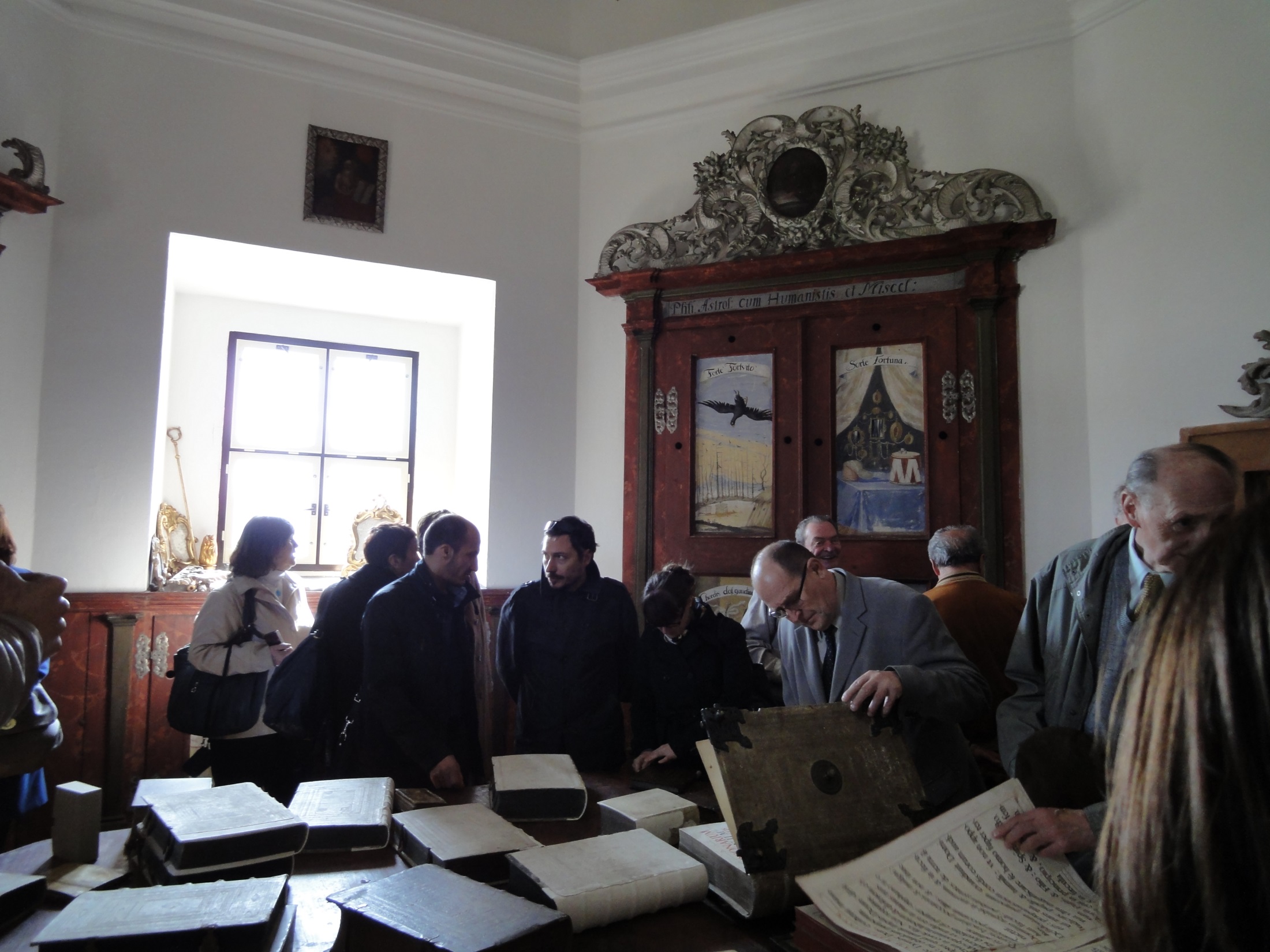 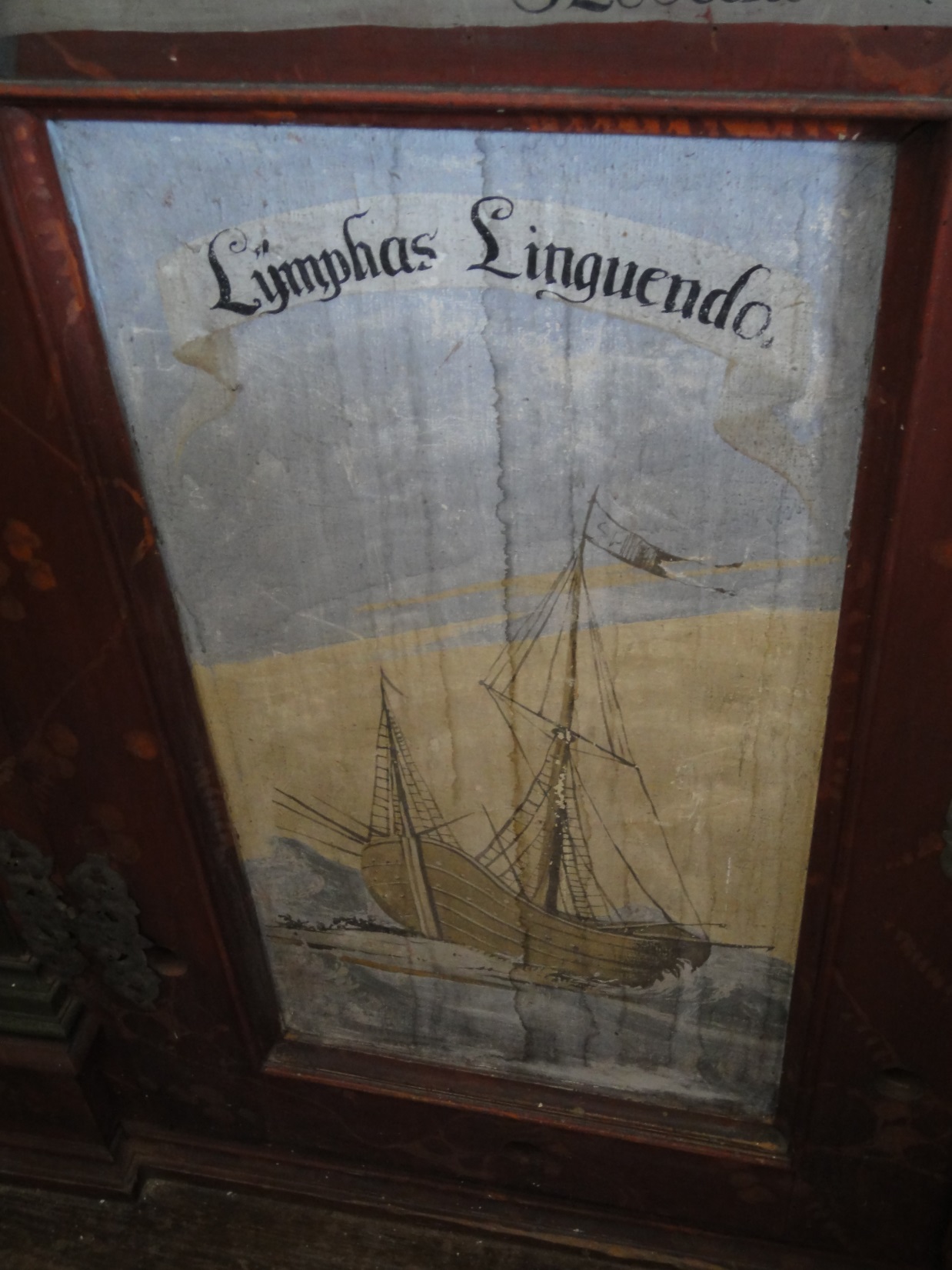 Premonstráti Nová Říše
Původně ženský klášter založen 1211 Markvartem z Hrádku a jeho manželkou Vojslavou
Existovala zde patrně nějaká menší knihovna, zanikla při drancování za husitských válek
Za husitských válek klášter zničen, v pol. 15. století obnoven, r. 1582 přeměněn na mužský
Základem konventní knihovny se staly knihy ze soukromých knihoven proboštů
Knihovna uspořádána a zkatalogizována na konci třicetileté války
Premonstráti Nová Říše
1670 založeno domácí filozofické studium 
Knihovna systematicky budována až v době Josefa Bernarda Pelikána (1756-1792), dochovány zprávy o převazbách

1770 Pro knihovnu nově opravena nová místnost v 1. patře , 1774 freska od Ignáce Mayera, 1776 parkety, 1778 regály
Přírůstky z josefinských sekularizací – především teologie, další obory až v době kolem roku 1800
Premonstráti Nová Říše
1803 – P. Richard Donat – dokončil oborový a abecední katalog , cca 6000 sv.
1814 knihovna nově uspořádána po požáru, uspořádání knihovny zůstalo do r. 1861, kdy byla knihovna rozšířena o další 2 místnosti
r. 1833 knihovníkem Mainhart Schubert – založil nový abecední a oborový katalog, pořídil soupis prvotisků a tisků do roku 1550 (191 děl)
1852 nový oborový katalog
1860 nový autorský katalog
Premonstráti Nová Říše
Nové katalogy 1914
15500 sv, 3/5 před r. 1800
88 rukopisů
62 prvotisků